Новопрокопівська загальноосвітня школа І-ІІІ ступенів Токмацької районної ради Запорізької області
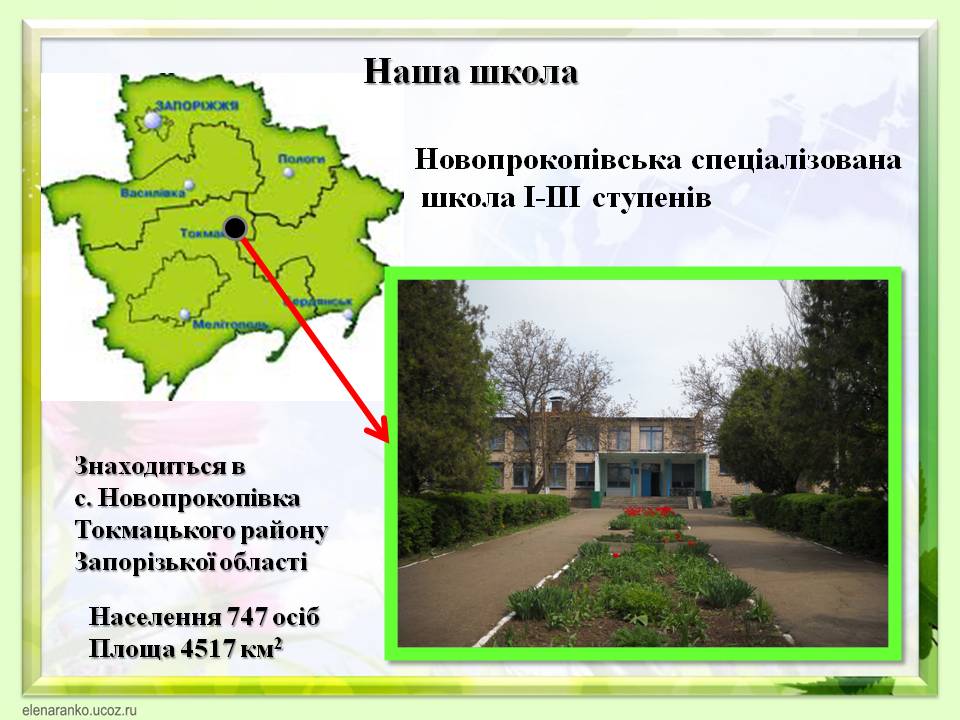 1.
Новопрокопівська 
загальноосвітня школа І-ІІІ ступенів
2.  Дата відкриття школи – 1970 рік;3. Загальна кількість учнів: 96 учнів,Серед них початкових класів -28 учнів- 5-8класів – 39 учнів- 9-х класів – 11учнів10-11класів – 18 учнів
4. Перелік профілів навчання у старшій школі:
                            екологічний профіль. 
5. Особливості організації профільного навчання:
Перелік профільних предметів, що пропонуються:
                             екологія, біологія
Вчителі, що працюють у профільних класах, ведуть курси за вибором, спецкурси, гуртки, факультативи
Біологія
Самойленко О.Д. 
вчитель вищої
 категорії
 стаж -21 років
Міжшкільний факультатив
Охорона тварин
Аптека природи
Сніжко Є.М.
вчитель ІІ категорії
стаж – 3 роки
Екологія рідного краю
Екологія людини
Сніжко Г.С.
вчитель
 ІІ категорії
стаж- 3 роки
Екологія
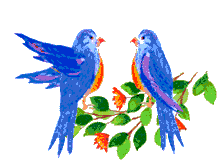 Гордієнко Л.І. 
– вчитель географії
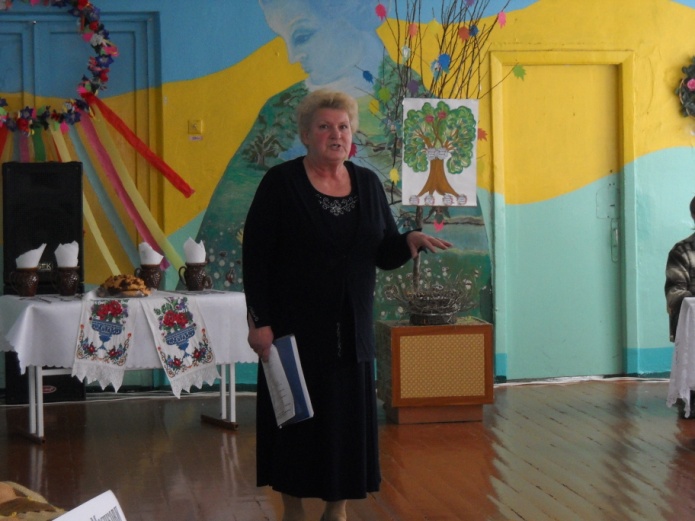 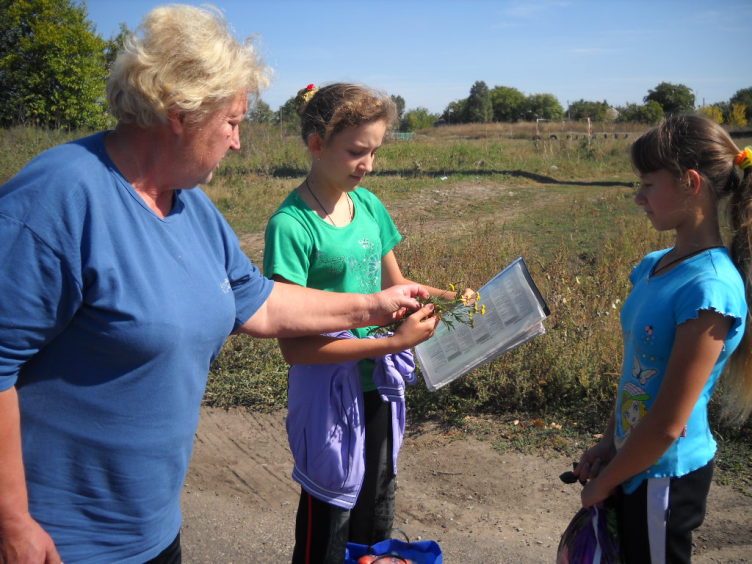 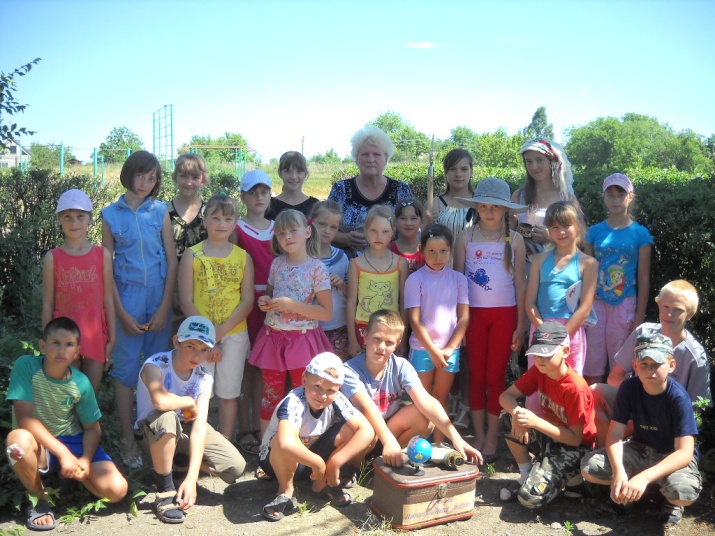 Самойленко О.Д.
 – вчитель біології
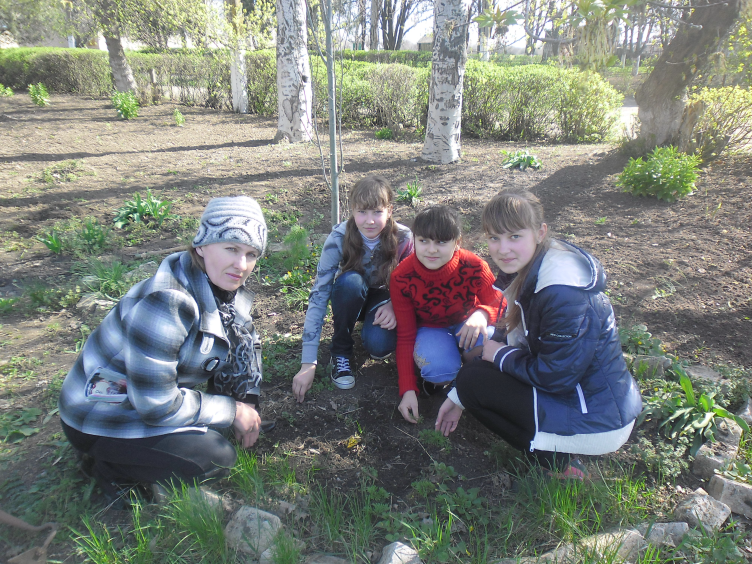 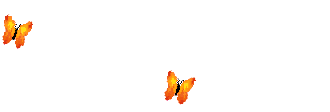 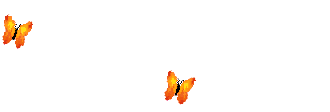 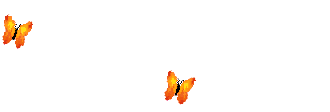 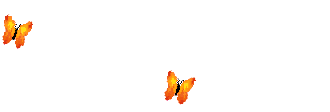 Сніжко Г.С. 
– вчитель екології
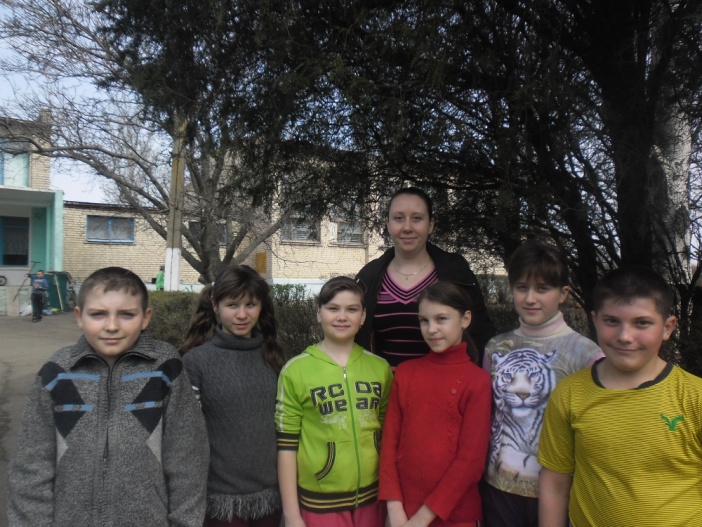 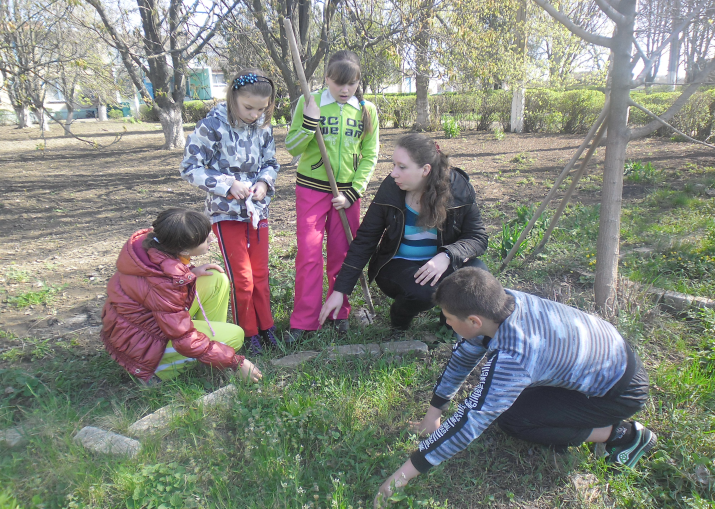 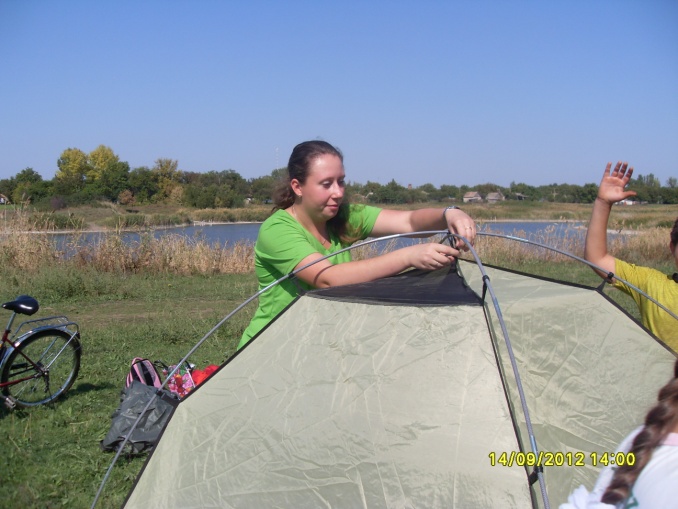 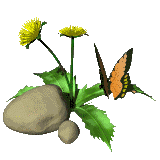 Сніжко Є.М. 
– вчитель екології 
рідного краю
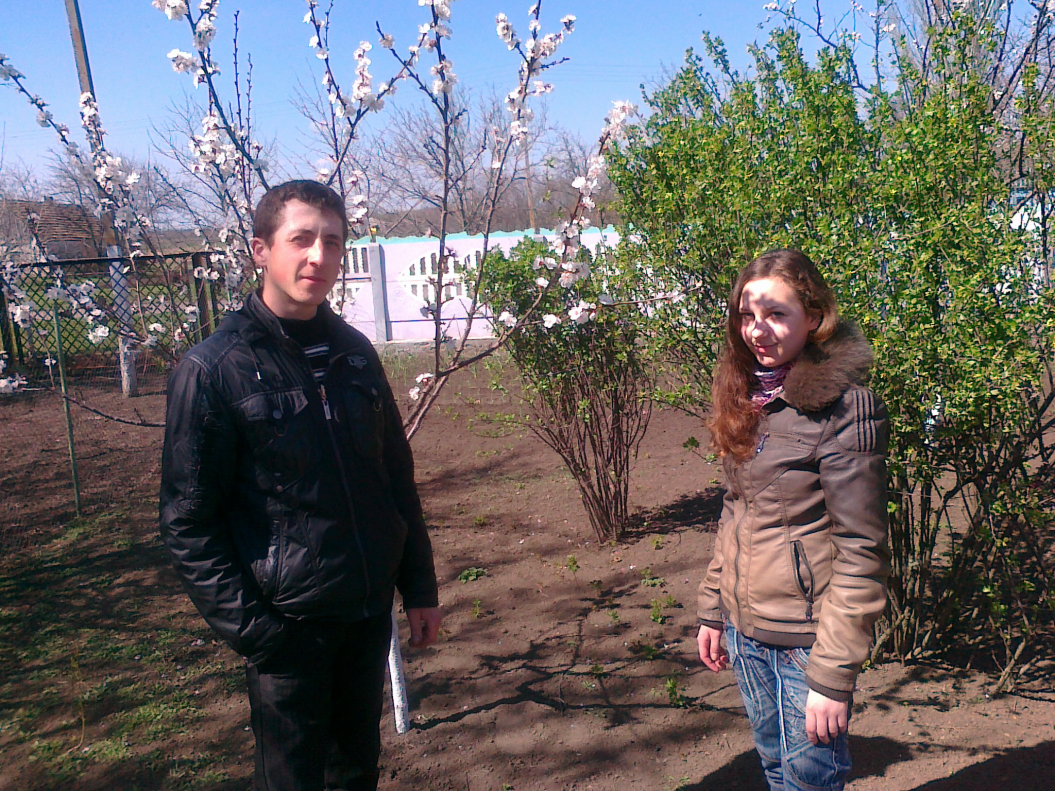 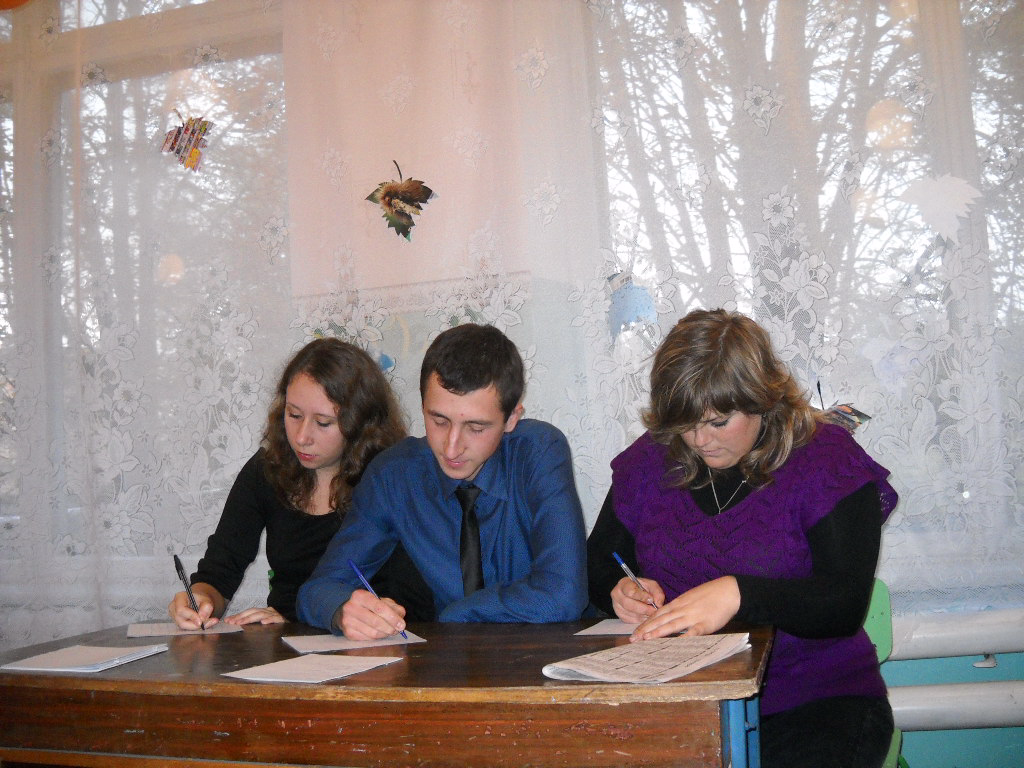 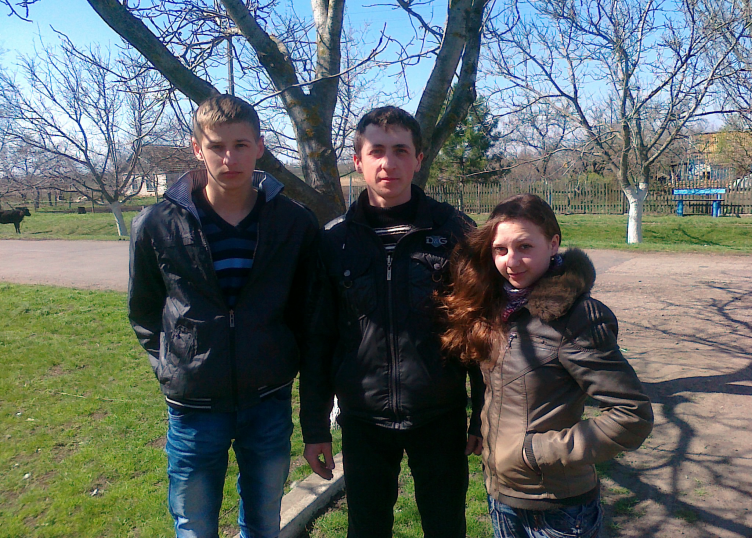 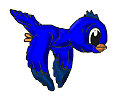 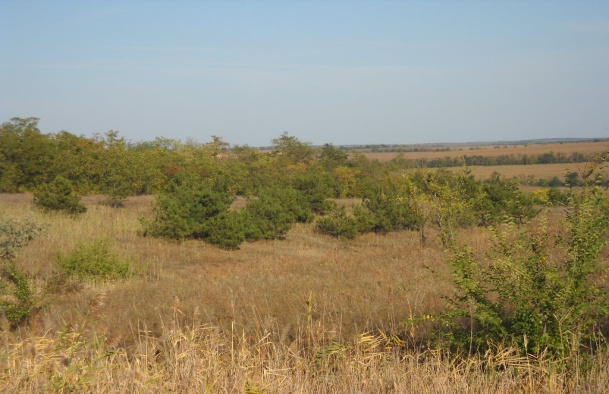 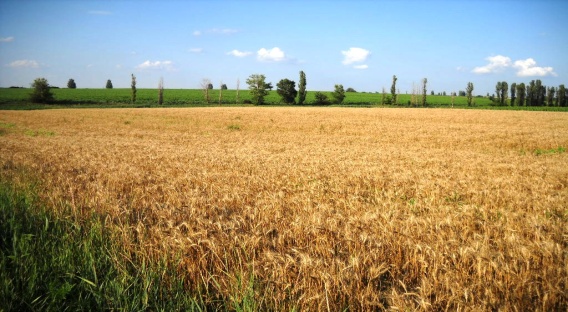 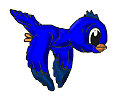 Відомий вчений Франсуа Рамад писав: «Немає необхідності підкреслювати значення контактів з природою для всебічного розвитку. Лише божевільний може заперечувати незамінну цінність спілкування з природою для інтелектуального розвитку людини…»  Усі спеціалісти, які займаються проблемами психології й педагогіки, відмічають ту обставину, що дитинство більшості великих людей від Леонардо да Вінчі до Толстого, Пастера й Ейнштейна, проходило в тісному контакті з природою.

Саме тому наша школа і має   екологічний напрям навчання .
Робота з даного питання здійснюється за двома  напрямками:
Ось тут мій край, моя Вкраїна,
Де річка плесом гомонить
І ніжна пісня солов’їна 
Кларнетом сонячним дзвенить.
Тут отчий дім, моя світлиця,
Моя страждальниця – земля…
Тут кожен кущик і травиця
По-українськи розмовля!
Шепіт голубої води, зелених дібров,
Спів дзвінкоголосих пташок, запах
І розмаїття квітів усе це
Дорога серцю, ні з чим не зрівнянна
Природа рідного краю.
Безмежно з дитинства кохаю
Красу свого рідного краю – 
Дніпра голубінь неозору,
Сосну в надвечір’ї прозорім.
І місяць у хмарках сріблястих,
І свіжість весняного листя,
І шепіт блакитних волошок
В пшеничному морі колосся.
Природа рідна – наша втіха!
Тож хай не знає вона лиха!
Ми всі – господарі природи,
Тож збережемо її вроду!
урочна діяльність
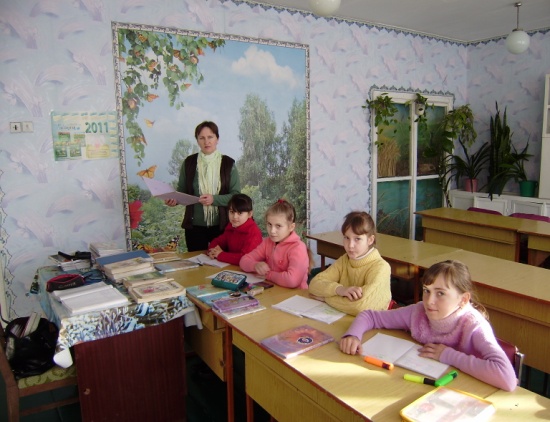 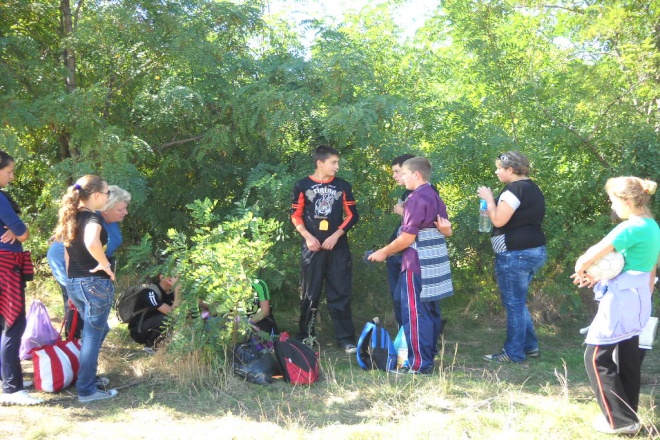 позакласна робота
Творча лабораторія вчителів природничого профілю
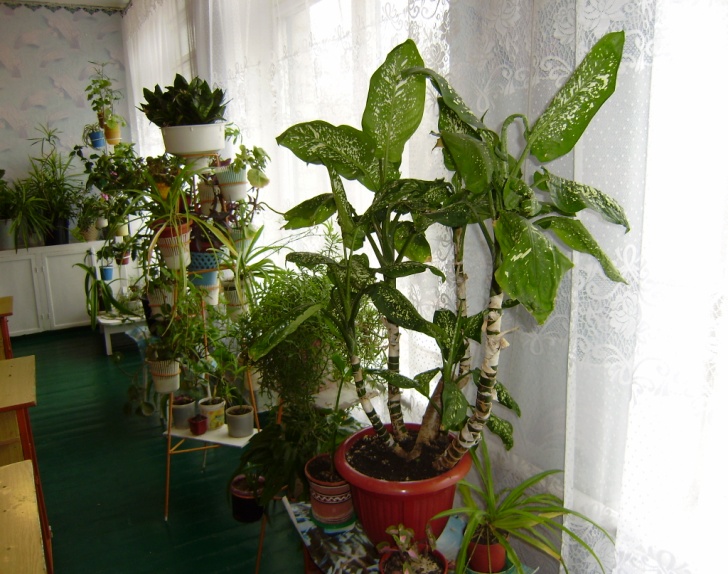 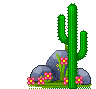 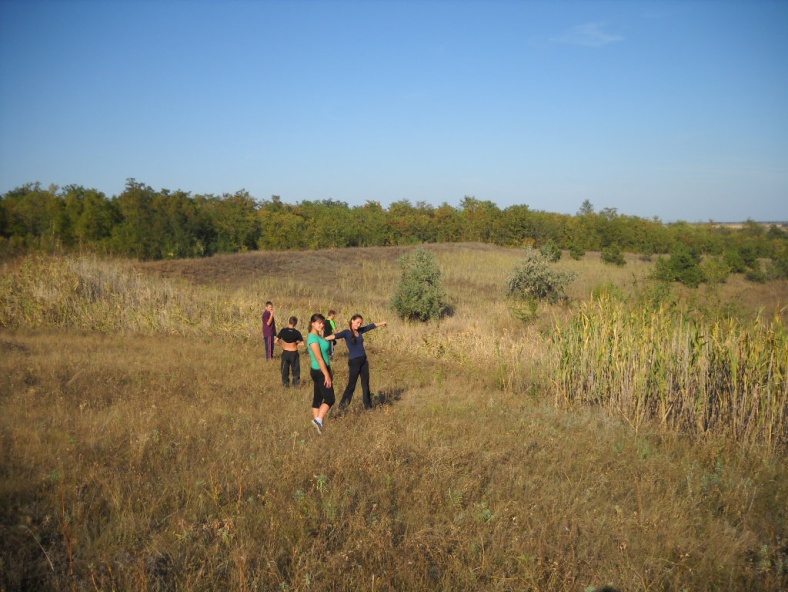 Екологічне виховання  має  розвиваючий та навчальний, виховний та природоохоронний ефект  діяльності,  який включає:
- самостійну природознавчу роботу;
- орієнтацію на місцевості;
- oрганізаційні навички;
- формування вмінь спостерігати, порівнювати;
- бачити необхідні об’єкти, знаходити приклади взаємозв’язку організмів один з одним і з умовами навколишнього середовища;
- виховання естетичних почуттів, розвиток почуття прекрасного; 
-  виховання дбайливого ставлення до природи, розміщення аналогічних зв’язків, єдності й цілісності природних комплексів;
-  поглиблюється програмовий матеріал.
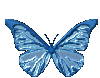 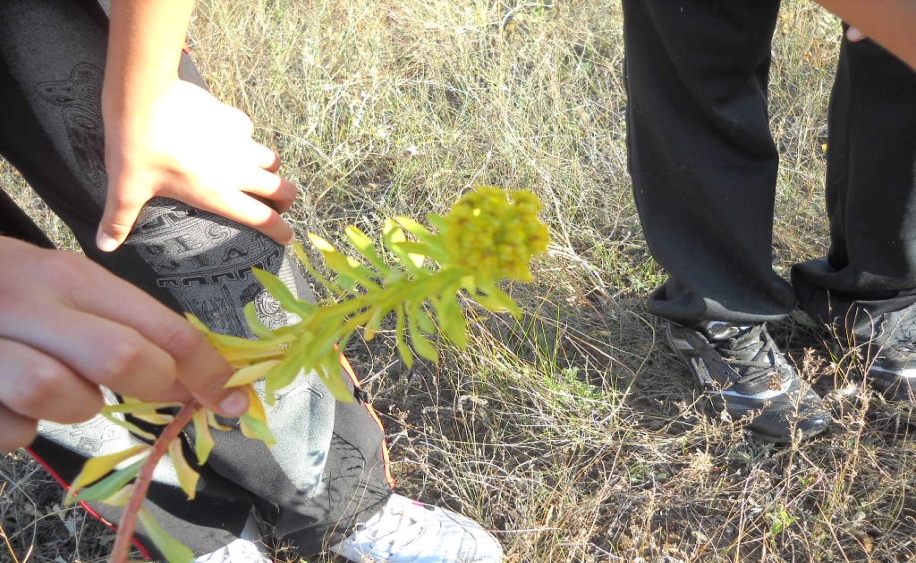 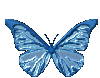 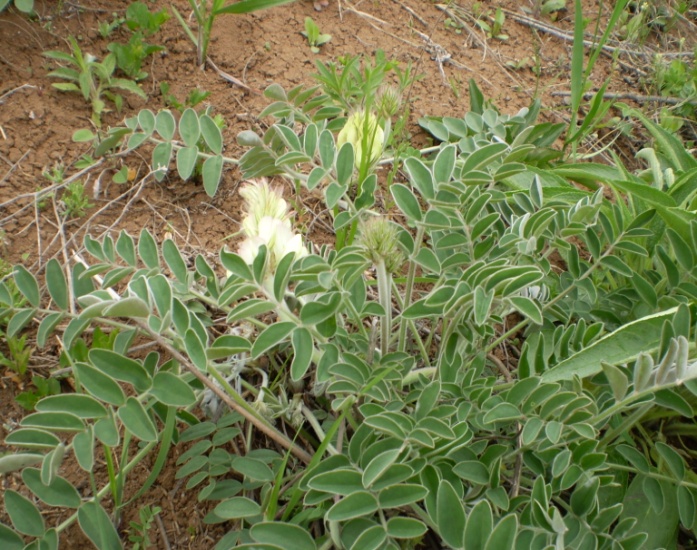 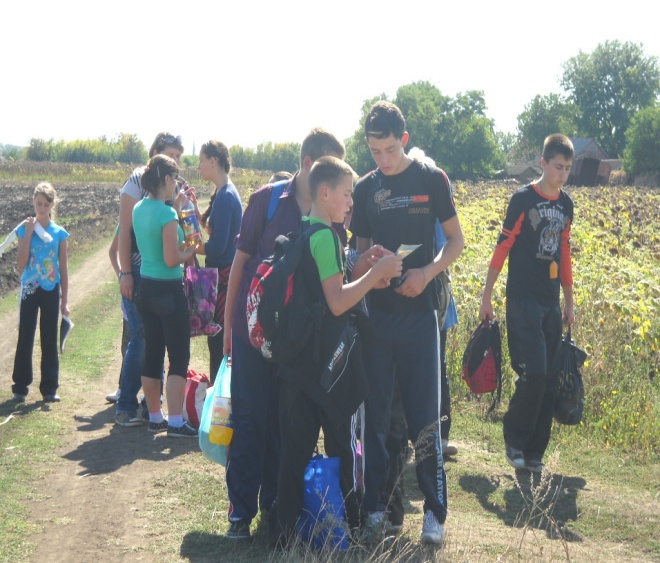 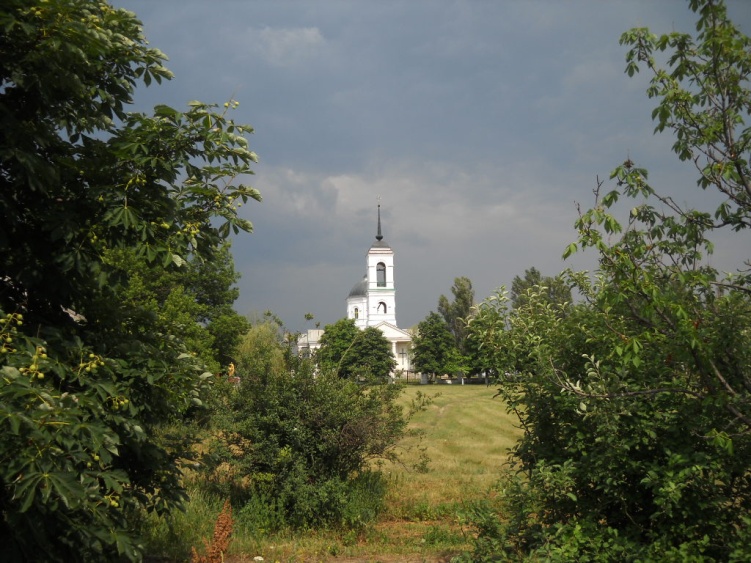 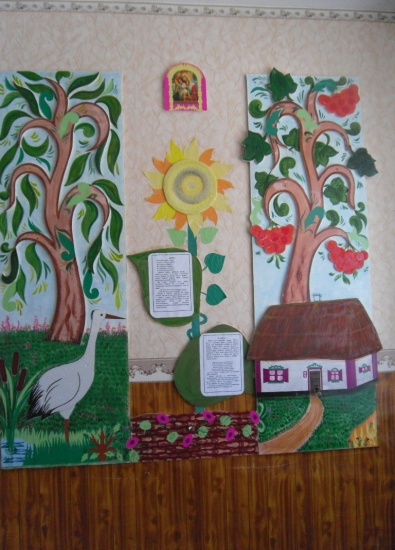 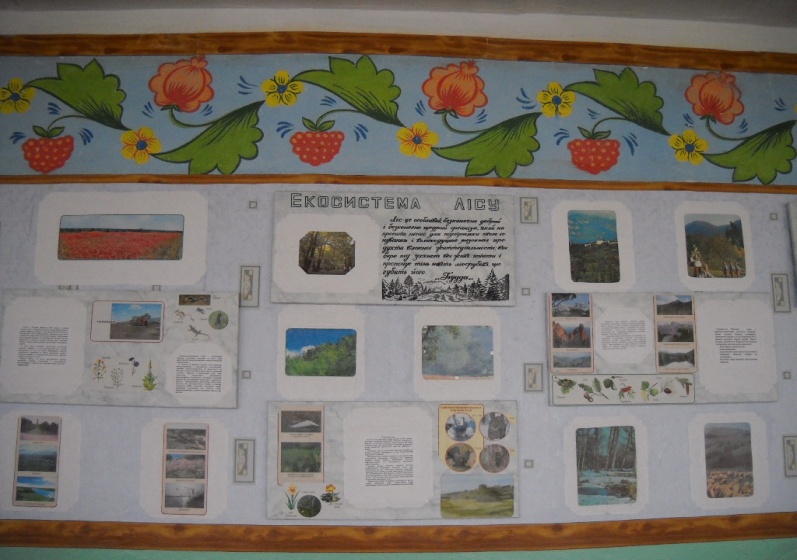 Ставлення людини до довкілля виховується з перших років її навчання в школі. Від того, як і чого її навчають, залежить, чи сформується в неї бережливе, уважне ставлення до природи як до джерела матеріальних і духовних благ або ж виробиться споживацьке ставлення без турботи про майбутнє. 
                 Саме тому, плануючи  виховну роботу на рік, в річному плані передбачено місячники та тижні з екологічного виховання: “ Природу люби  і рідний свій край, їх глибоко вивчи й всебічно пізнай”(жовтень), “Руку дружби- природі” (квітень).
                 Вчителі 1-4класів, біології, екології, географії, природознавства приймають активну участь у екологічному вихованні учнів школи.
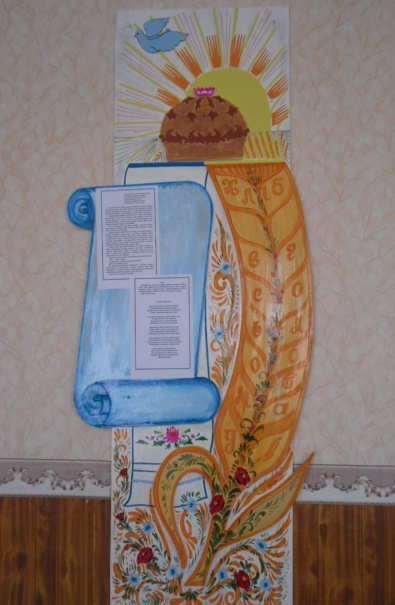 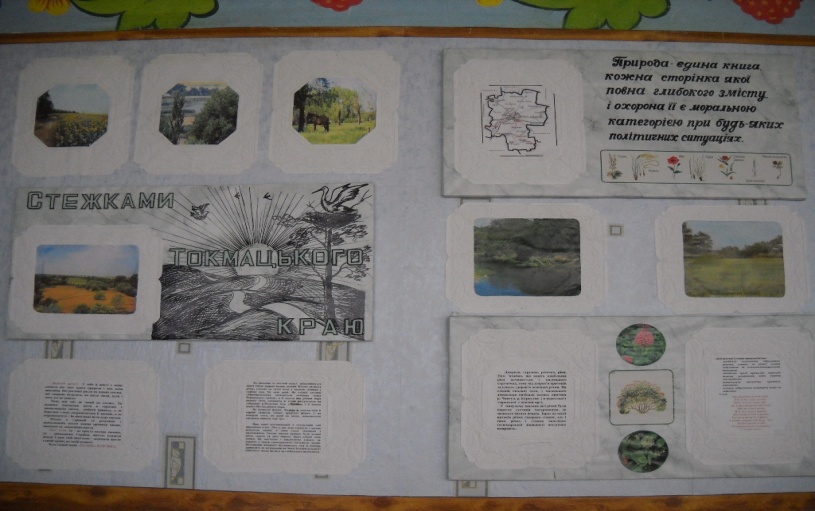 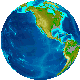 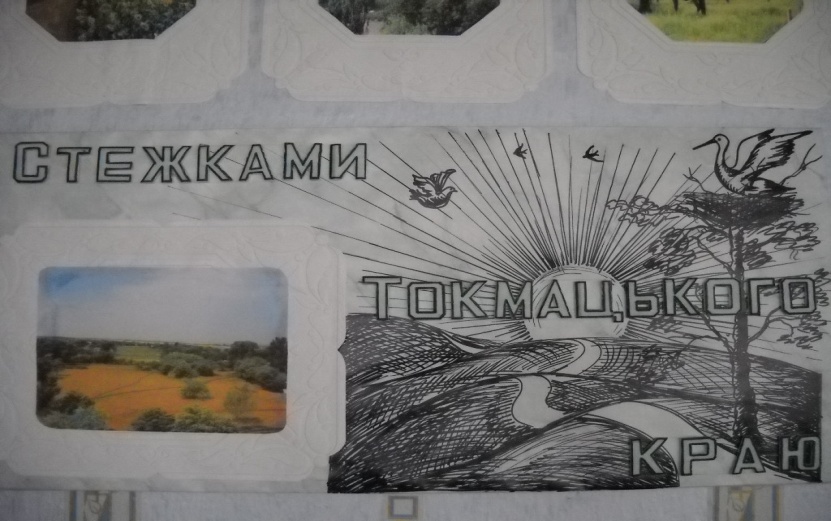 Мета екологічного виховання:  
 - формувати  в учнів екологічну культуру;
 - усвідомлення себе частиною природи;
 - почуття відповідальності за  природу як за національне багатство, основу життя на Землі; 
 - залучати вихованців до активної екологічної діяльності;
 - виховувати нетерпиме ставлення до тих, хто завдає шкоди природі.
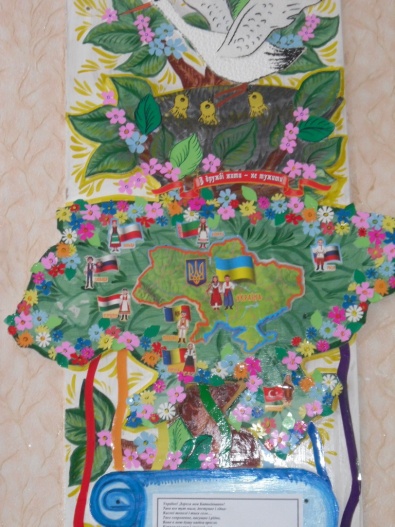 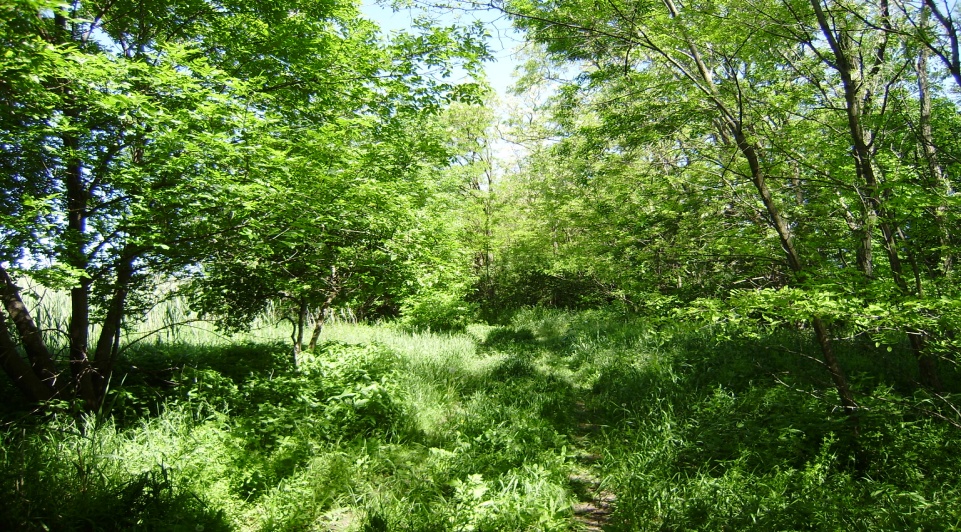 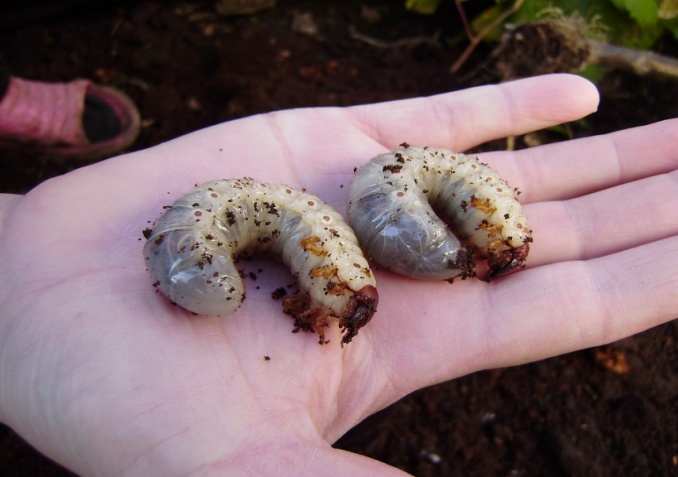 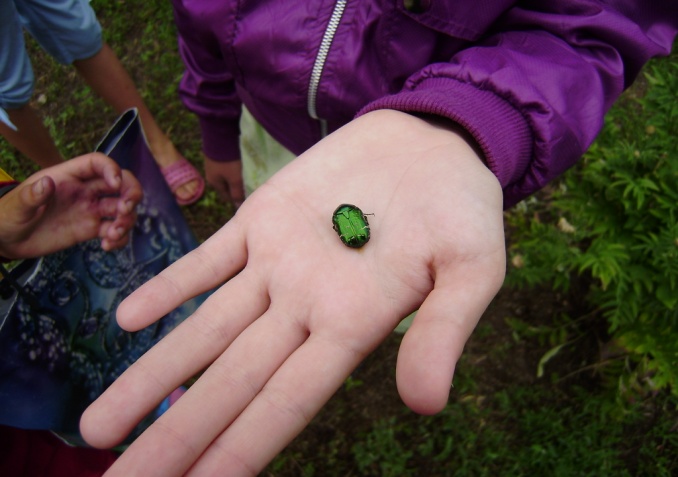 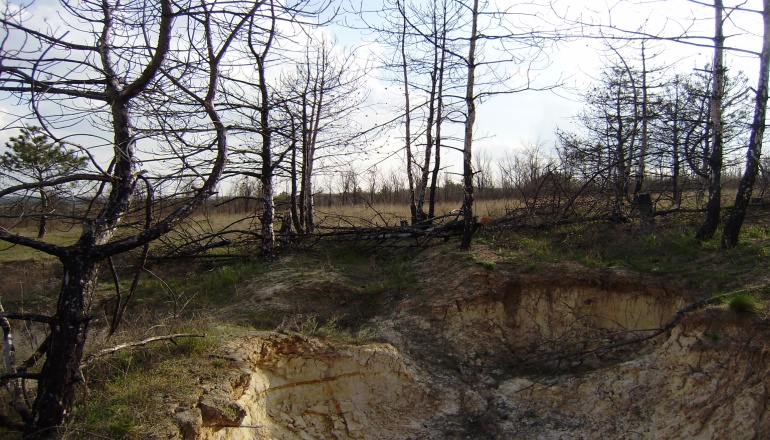 Учні проводять агітаційну,    роз’яснювальну роботу серед однолітків та жителів села. 
Екологи школи займаються тихим полюванням: роблять прекрасні фотографії. 
Інколи у фотооб’єктив потрапляють і об’єкти фауни, наслідки негативної, бездушної діяльності людини.
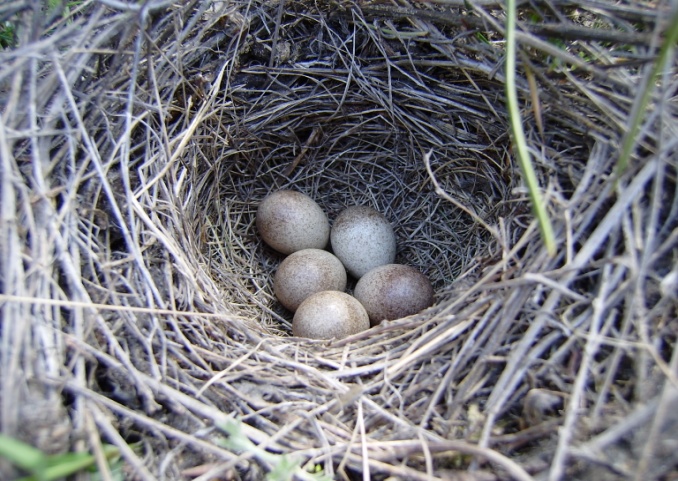 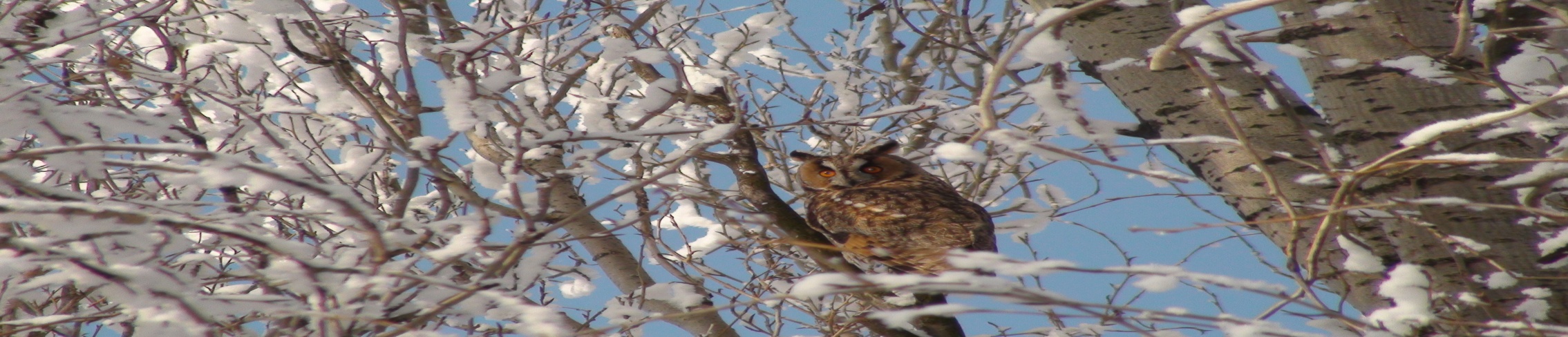 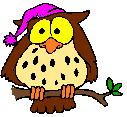 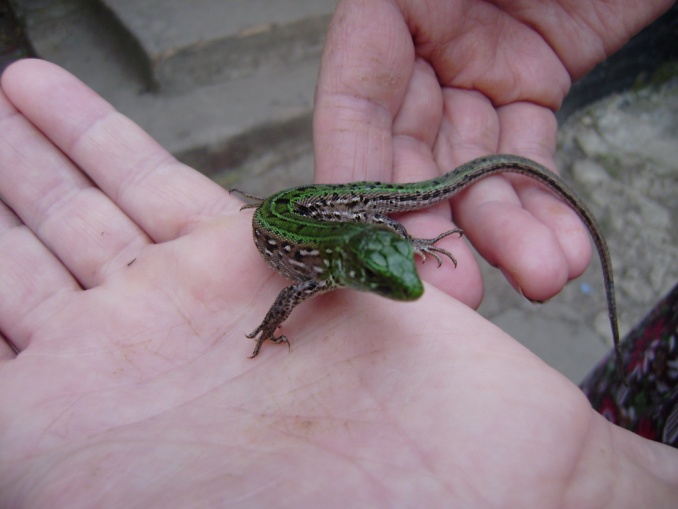 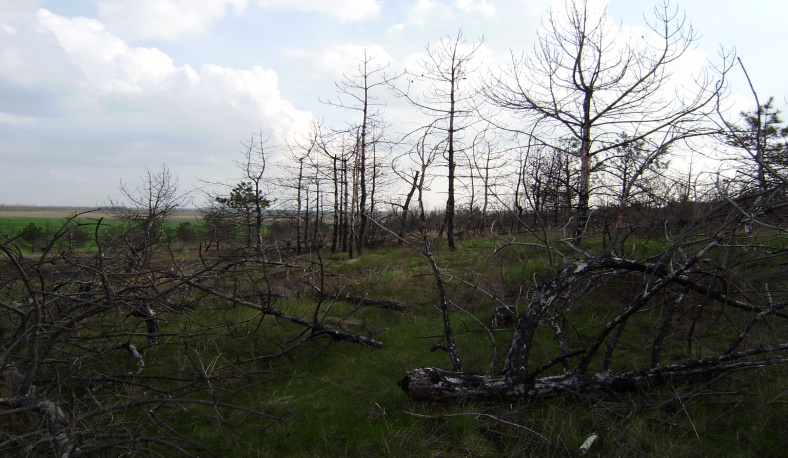 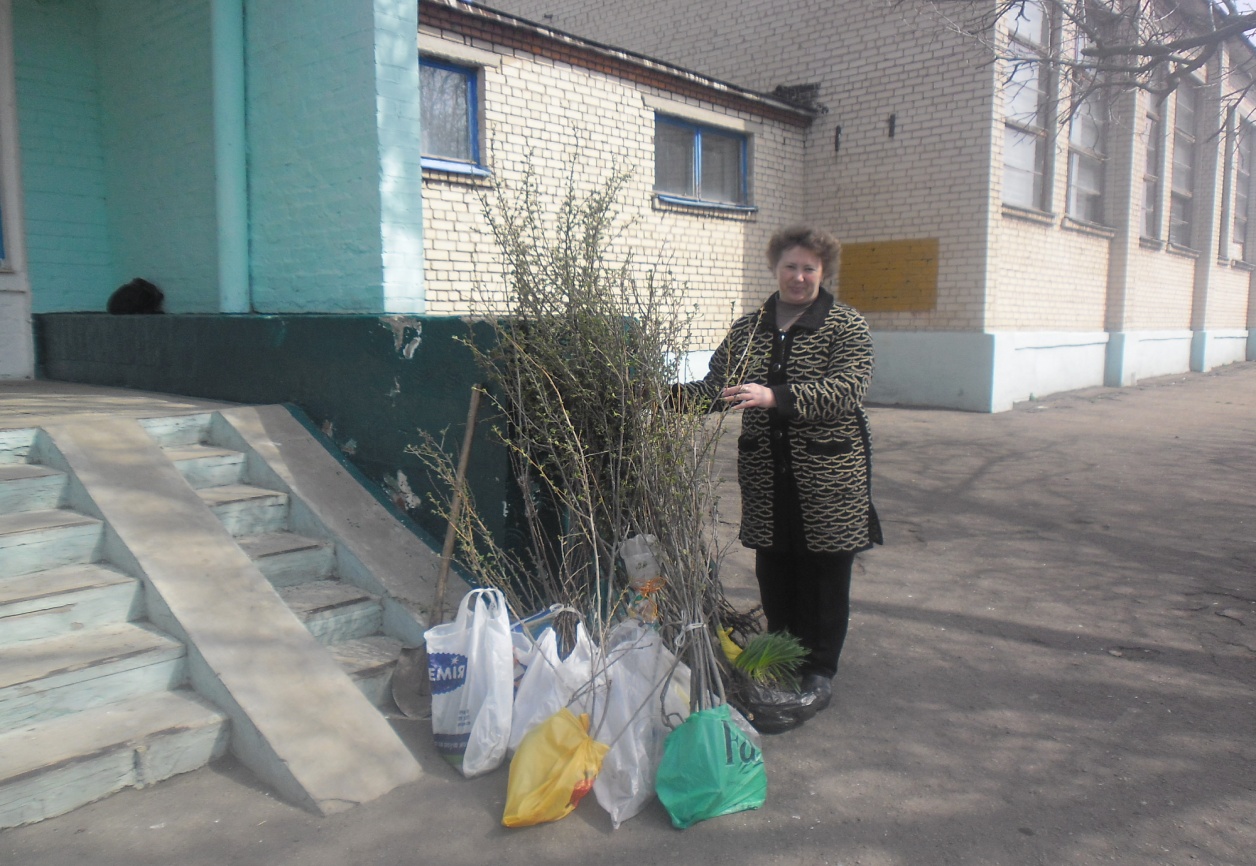 Традиційними формами роботи
 в школі є:
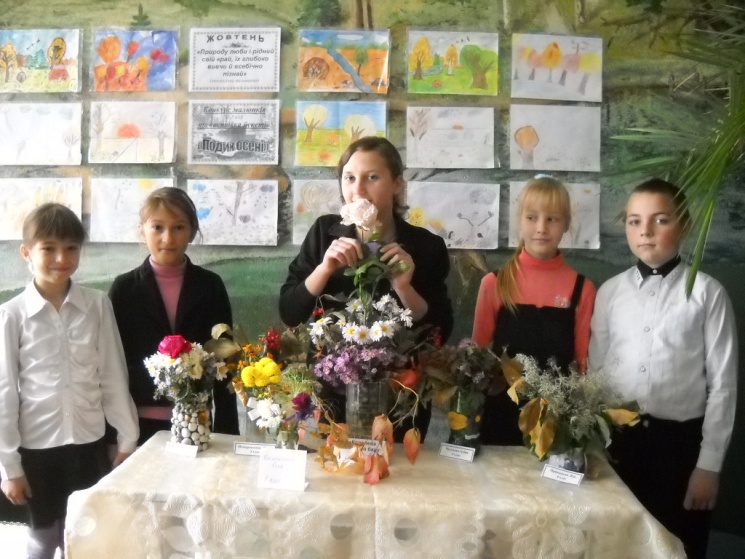 - проведення акцій та операцій:
«Зелена весна», «Чисте подвір’я»,
 «Квіти», «Первоцвіт»,
 «Не рубай ялинку»;
 виставки знахідок зібраних під 
час екскурсій та прогулянок;
 спостереження за рослинами та 
тваринами;
 гра в колективні ігри засновані 
на співпраці;
- відзначання екологічних свят;
проведення виховних годин;
конкурси, вікторини;
випуск газет та листівок;
трудові десанти;
робота на екологічних ділянках;
- робота на екологічних стежинах.
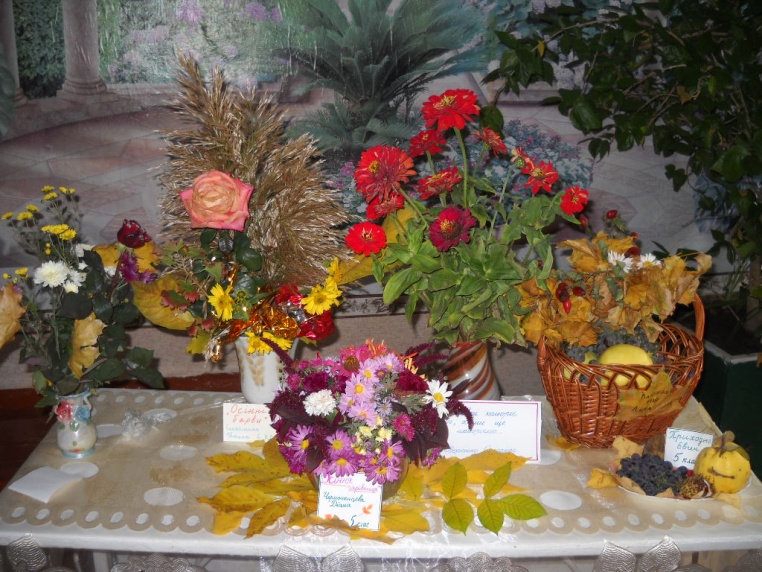 В нашій школі проводиться робота по виявленню та дослідженню рідкісних рослин з 2002 року.
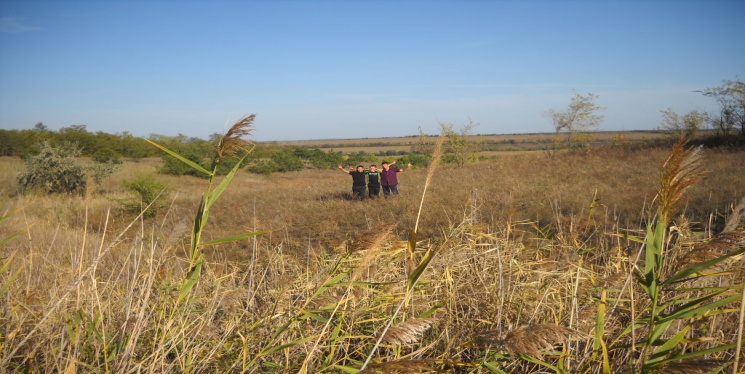 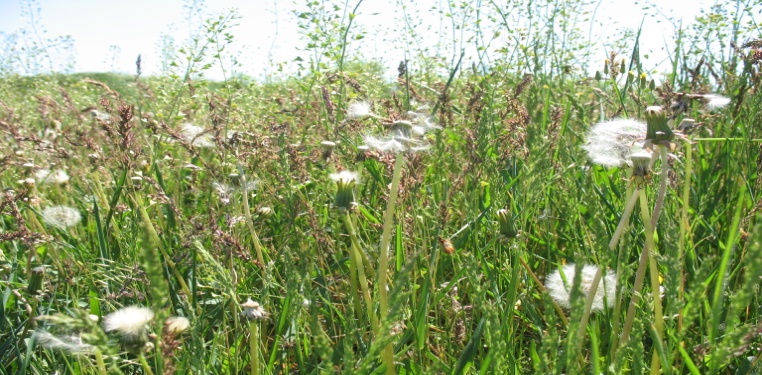 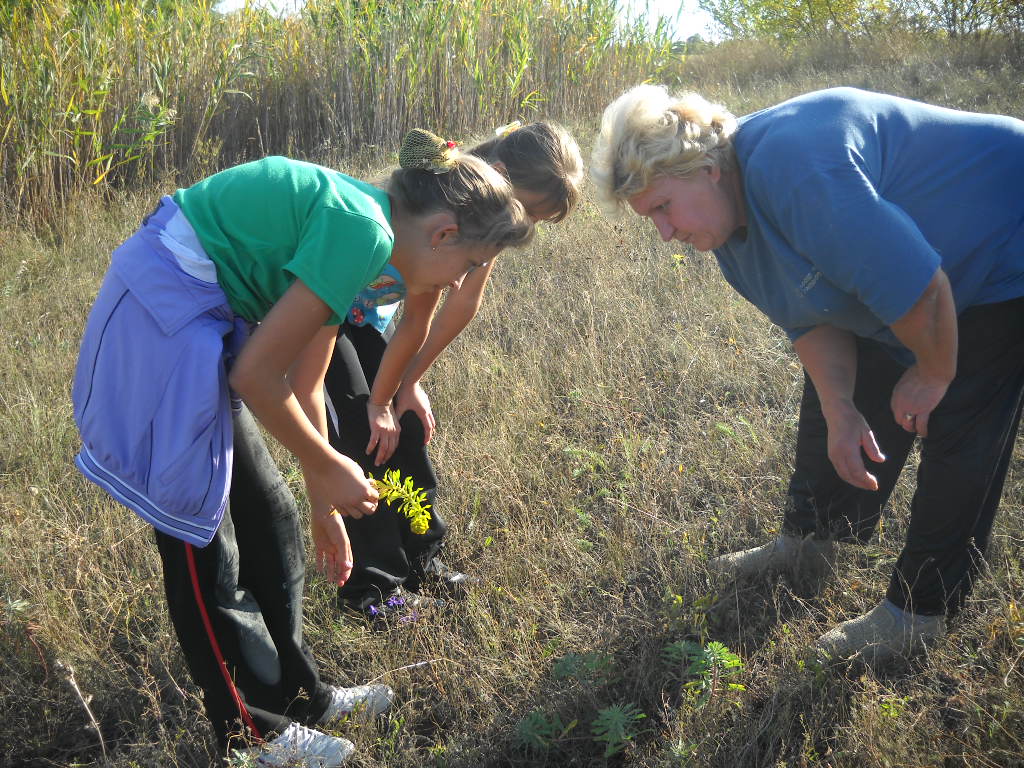 Новопрокопівські «Юні друзі природи»відзначені директором інституту ботаніки. 
               Учні Новопрокопівської спеціалізованої школи – члени гуртка «Юні друзі природи» під керівництвом «Відмінника освіти України», вчителя-методиста Антоніни Іванівни Горбачової три роки поспіль брали участь у Всеукраїнській молодіжній науково-освітній акції «Флора України: компас у зеленому світі». У 2002 році діти були учасниками її першого етапу, що проходив під назвою «Зелені завойовники». У 2003 році другий етап відбувся під гаслом «Зелені перлини».За підсумками третього етапу акції, що відбувся в минулому році, гуртківці нагороджені грамотою – за змістовну практичну роботу по виконанню програми «Дослідження корисних видів дикої флори, які слід ввести в культуру». Вони ввійдуть до видання «Флора судинних рослин України».Грамота надійшла за підсумками директора інституту ботаніки імені академіка М.Г. Холодного Академії Наук України, доктора біологічних наук Я.П.Дідуха.Л.ДМИТРІЄВА.
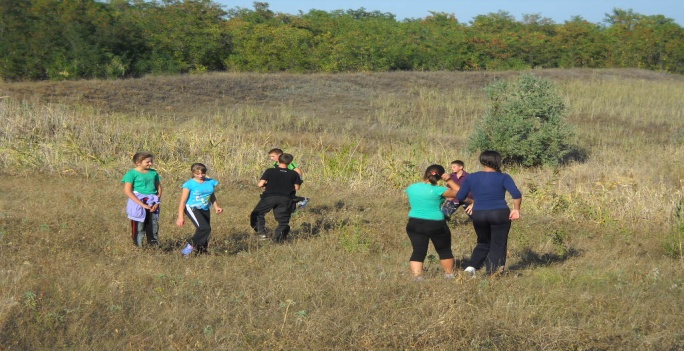 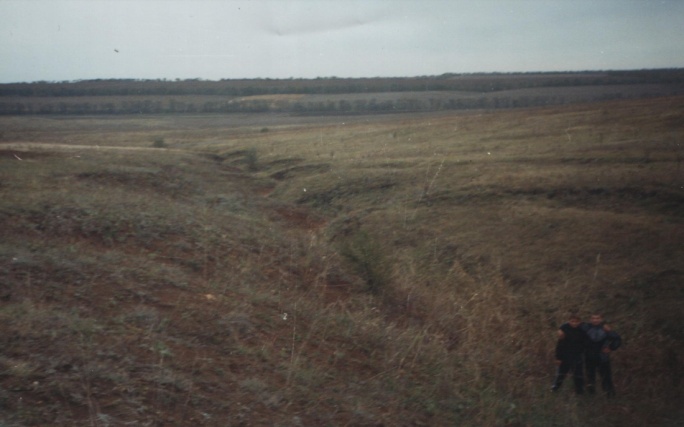 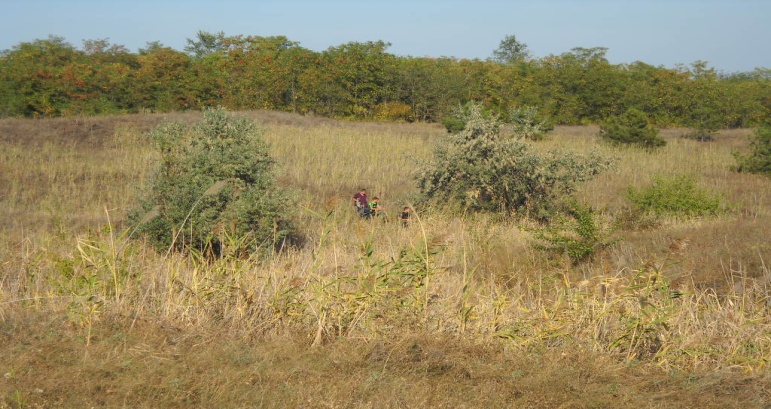 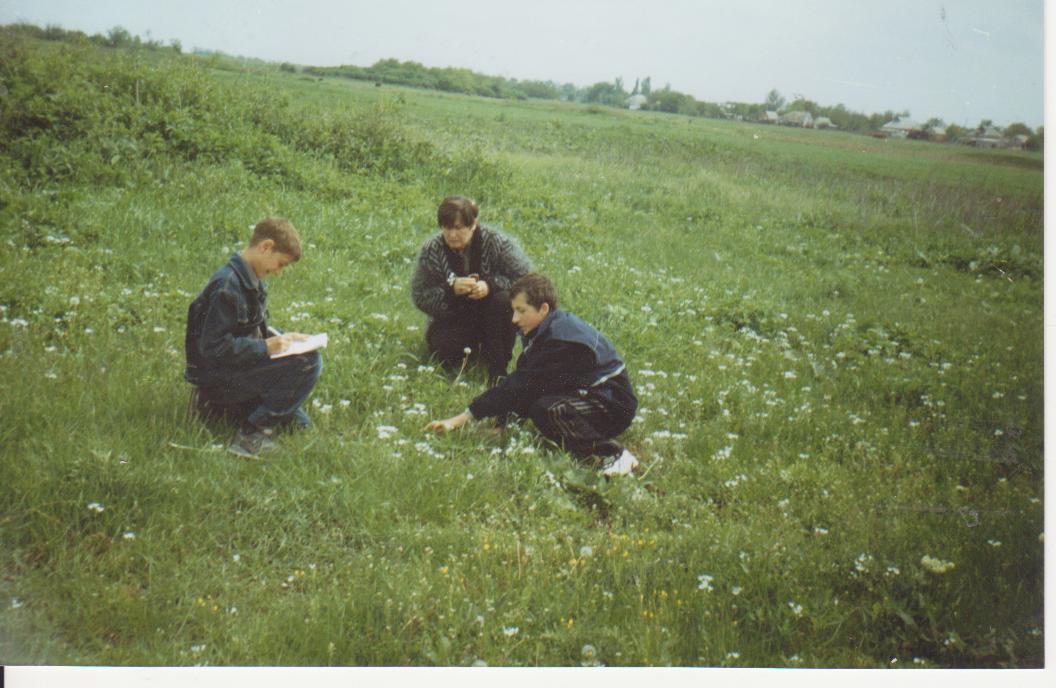 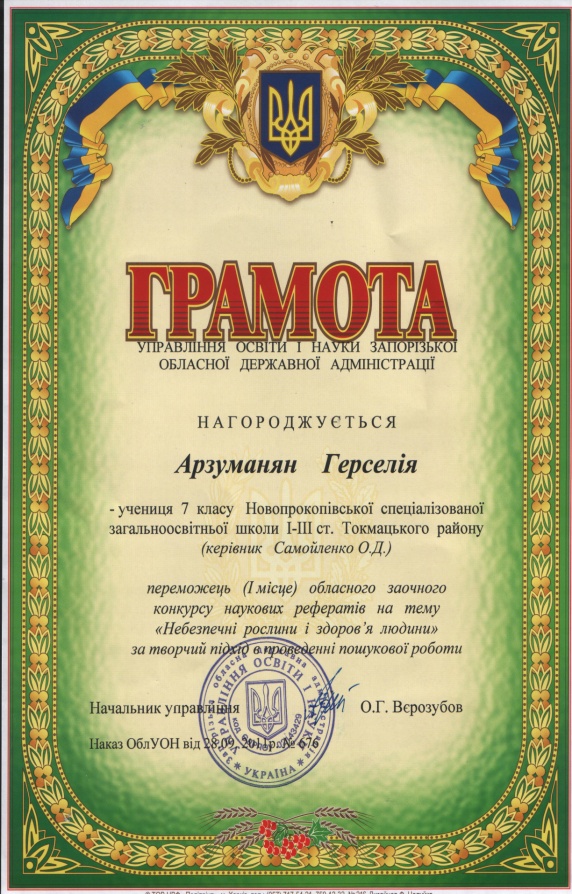 В минулому навчальному році учні нашої школи Волошина В. і Арзуманян Г. взяли участь в написанні наукових рефератів. Детально були вивчені і описані Чистотіл звичайний та Бузина чорна. Вони розглядалися як рослини, які небезпечні для здоров’я людини. Вивчення показало, що ці рослини мають і велику користь як лікарські рослини. Саме з чистотілу отримано високоефективні противоракові ліки України.
Дівчата стали переможцями
 конкурсів рефератів та отримали 
грамоти як кращі 
науковці області і грамоти 
за перемогу в конкурсі. 
В поточному році 
плануємо розширити екологічні ділянки 
і висадити на них чистотіл та бузину.
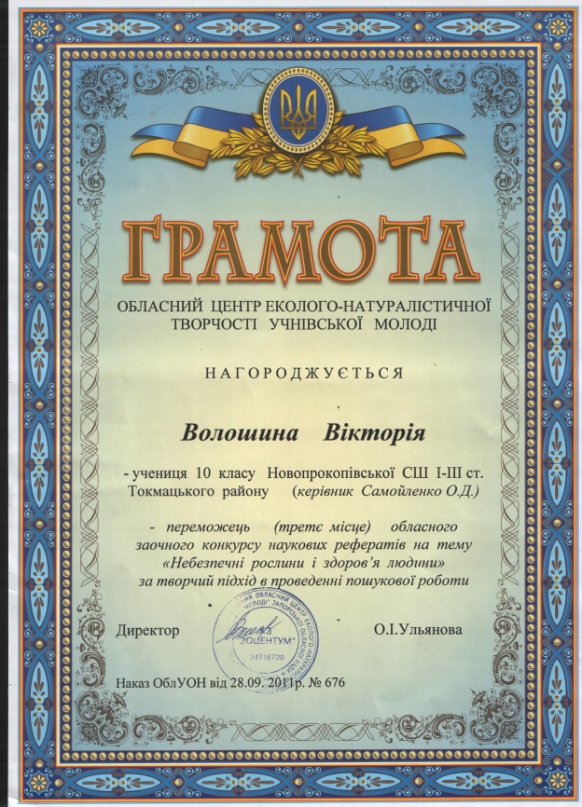 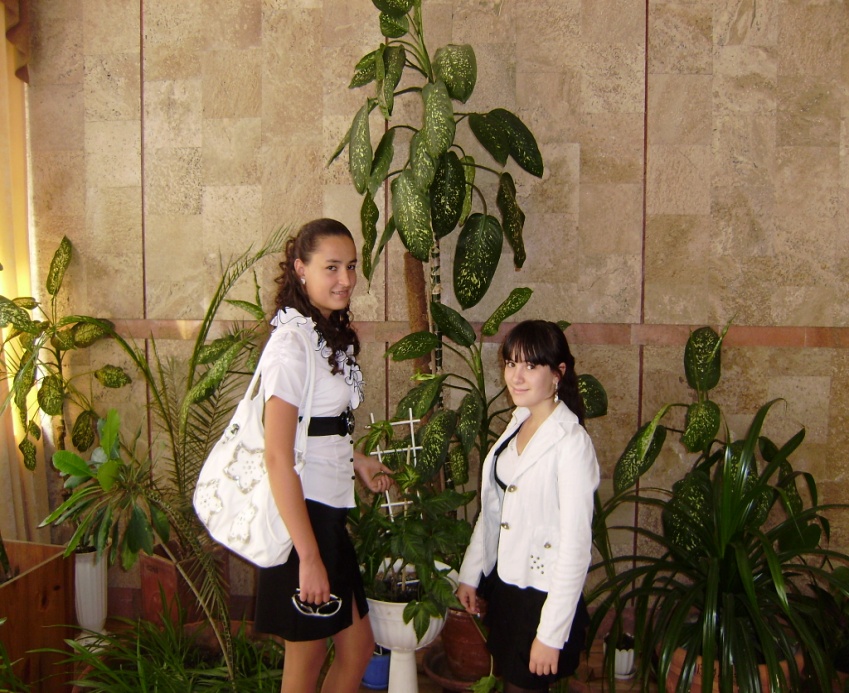 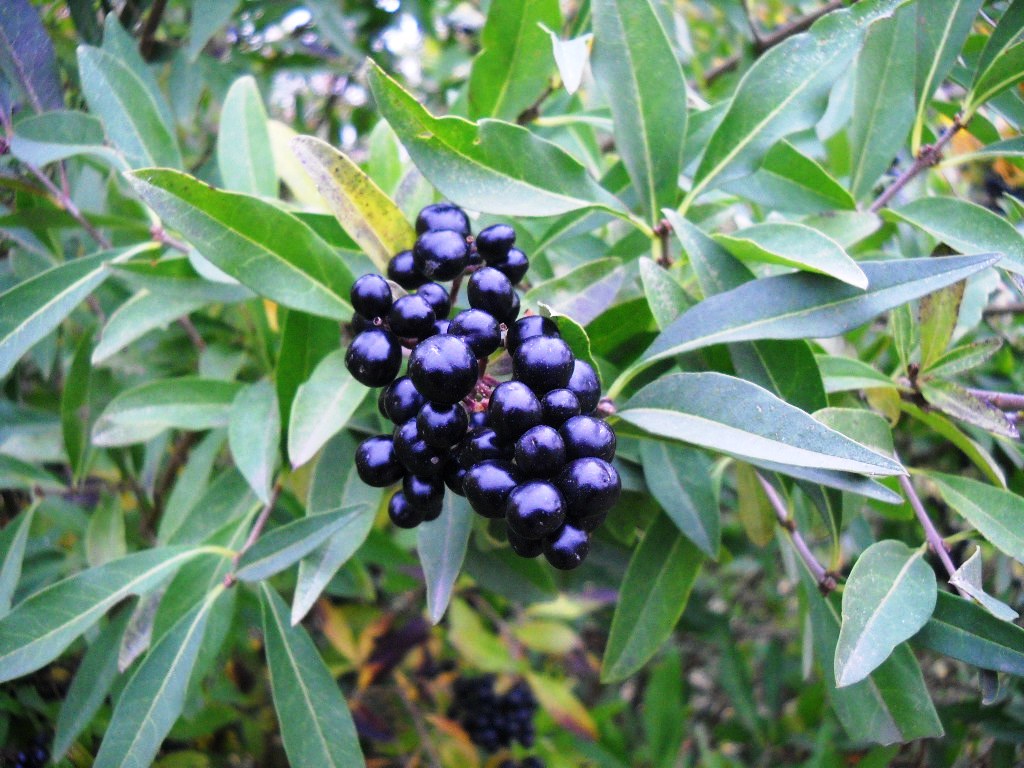 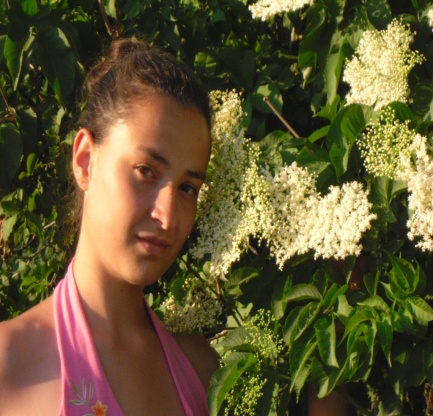 Бузина
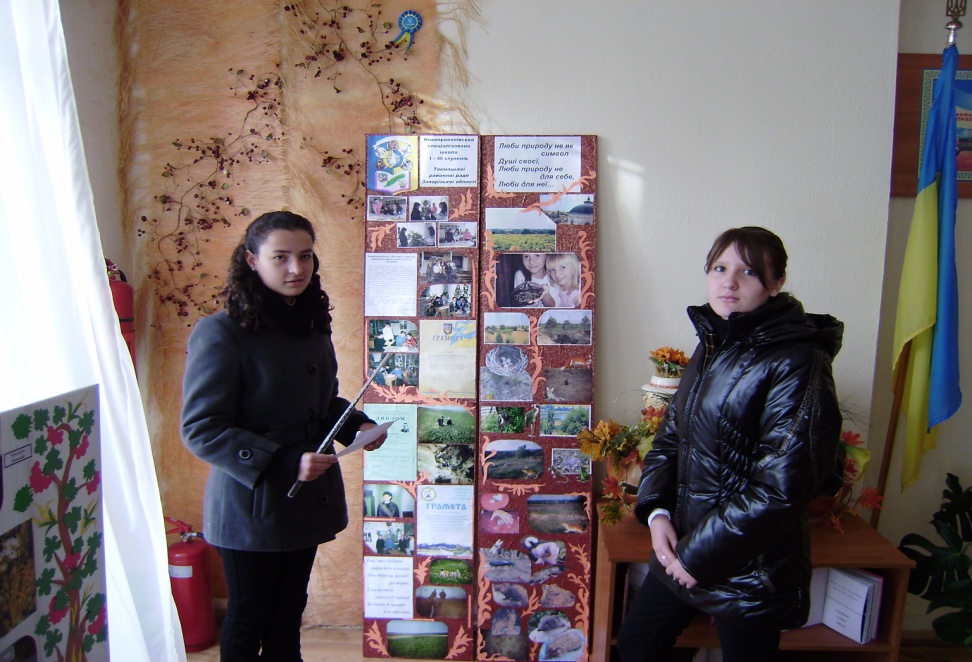 Учні нашої школи постійні учасники МАН
За останні роки було написано і захищено такі роботи:
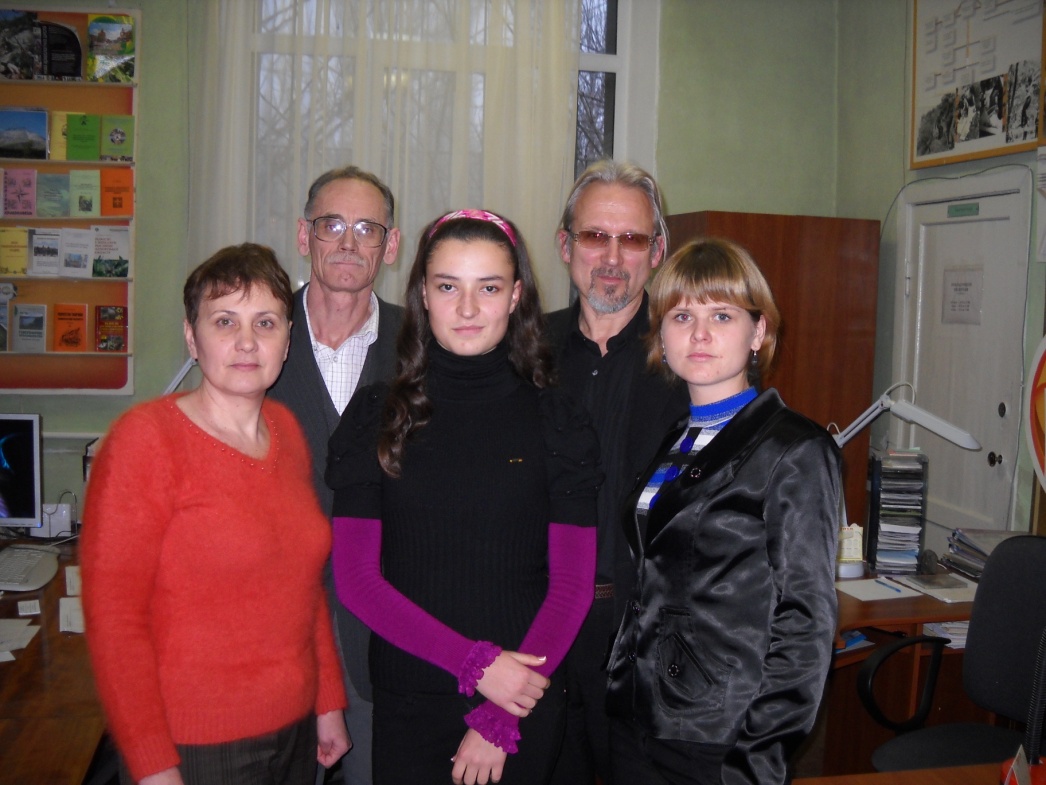 Рідкісні і зникаючі види рослин 
околиць села Новопрокопівки;
Стан здоров’я школярів зі зниженою
та надлишковою масою тіла;
Розвиток бджільництва в 
Токмацькому районі.
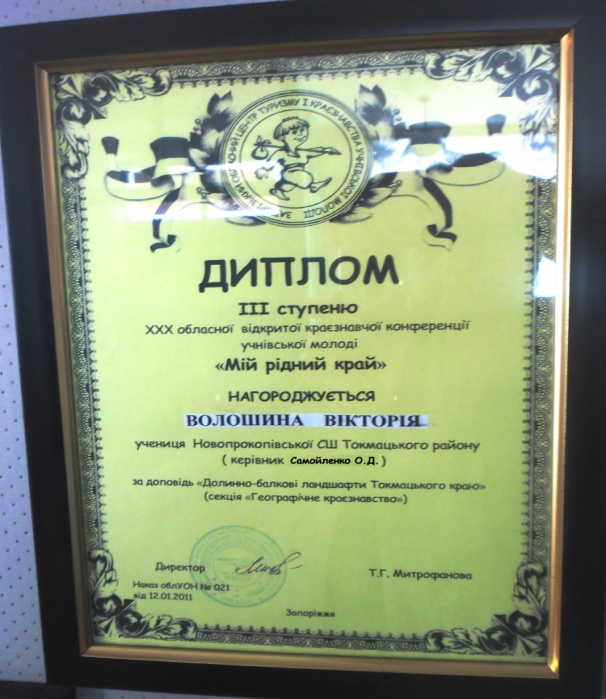 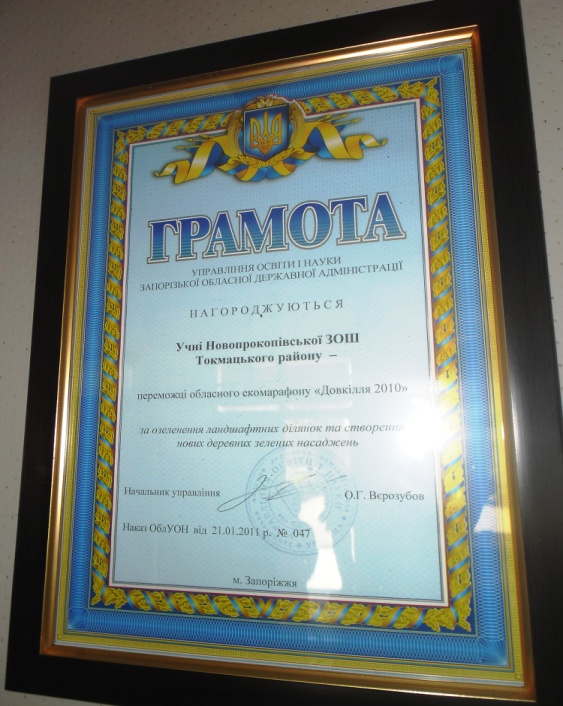 В Міжнародному природничому інтерактивному конкурсі “Колосок – осінній” приймали участь вперше 27 учасників – 9 золотих сертифікатів, 20 срібних. Учні школи є постійними учасниками природничих та екологічних конкурсів, де займають призові місця. Про це свідчать грамоти:
Грамота інституту ботаніки ім. академіка М.Г.Холодного МАН України за практичну роботу та змістовні результати по ІІІ етапу акції “Дослідження корисних видів дикої флори, які слід ввести у культуру”;
Грамота Запорізького обласного центру туризму і краєзнавства за ІІ місце в обласній туристсько краєзнавчої експедиції “Природа рідного краю”;
Диплом ІІІ ступеню 30-ї обласної відкритої краєзнавчої конференції учнівської молоді “Мій рідний край”;
Грамота управління освіти і науки Запорізької обласної державної адміністрації за перемогу в обласному екомарафоні “Довкілля – 2010 ”;
Почесна грамота за І місце в районному конкурсі навчально-дослідницької роботи шкільних гуртків і об’єднань агро-біологічного спрямування.
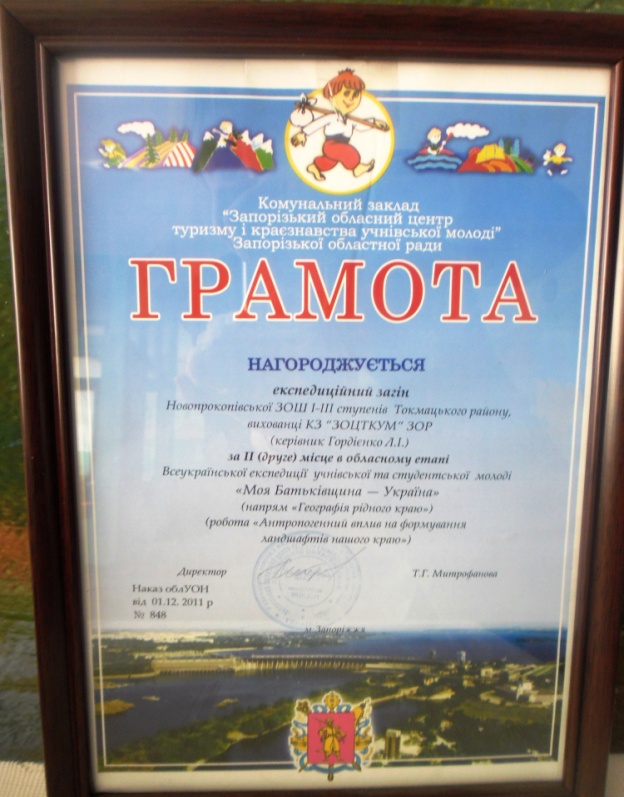 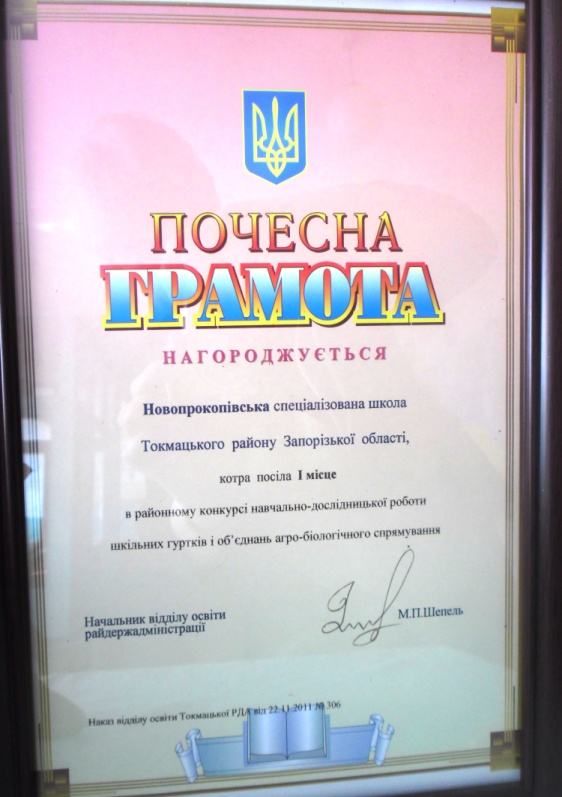 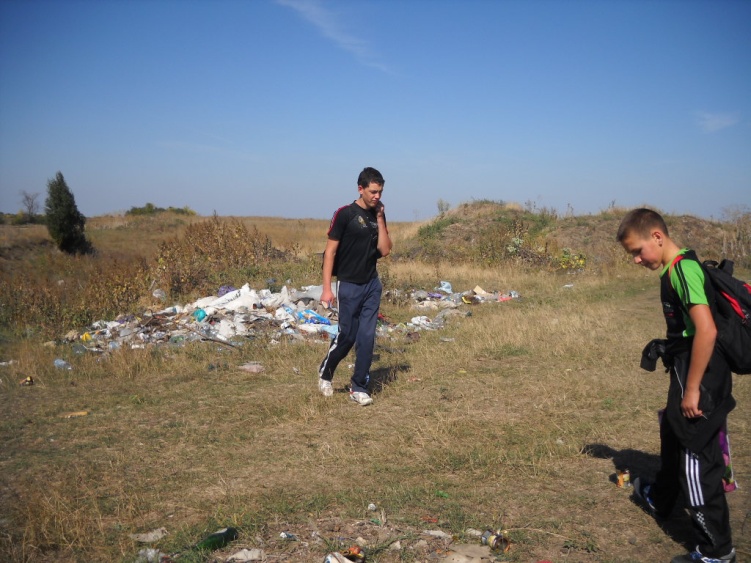 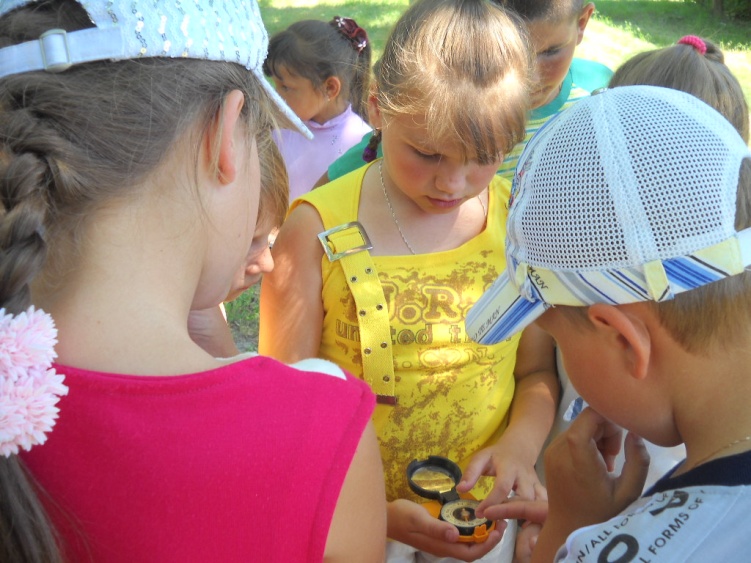 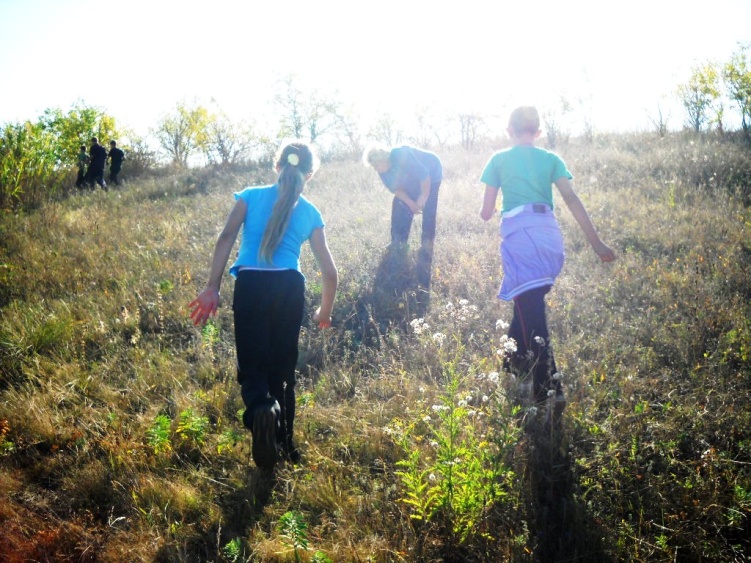 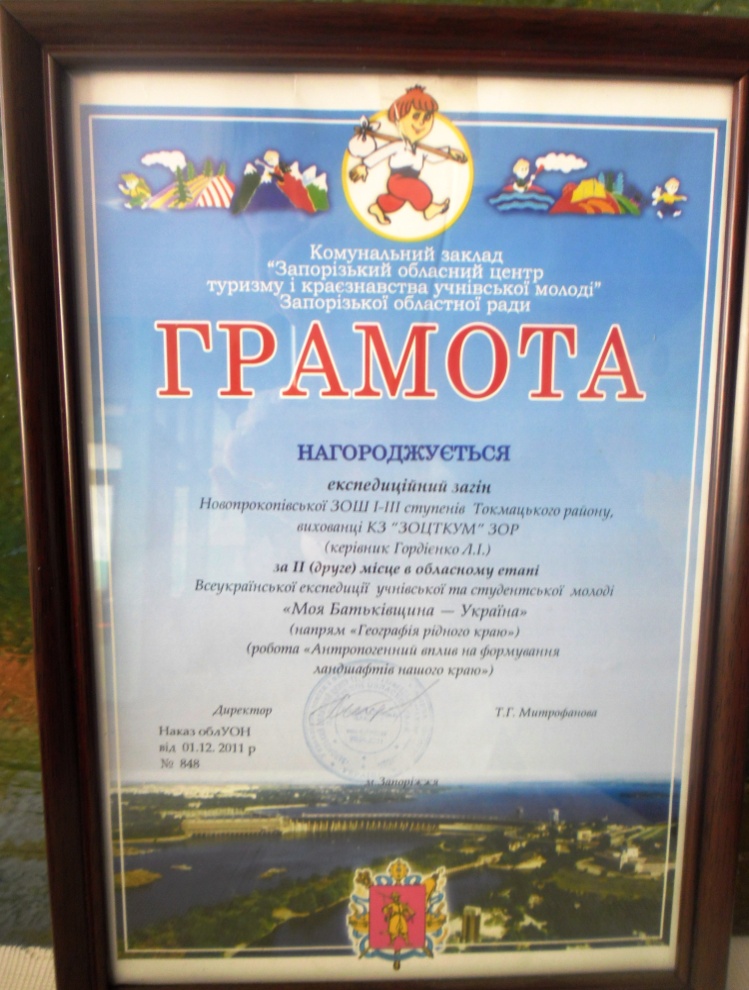 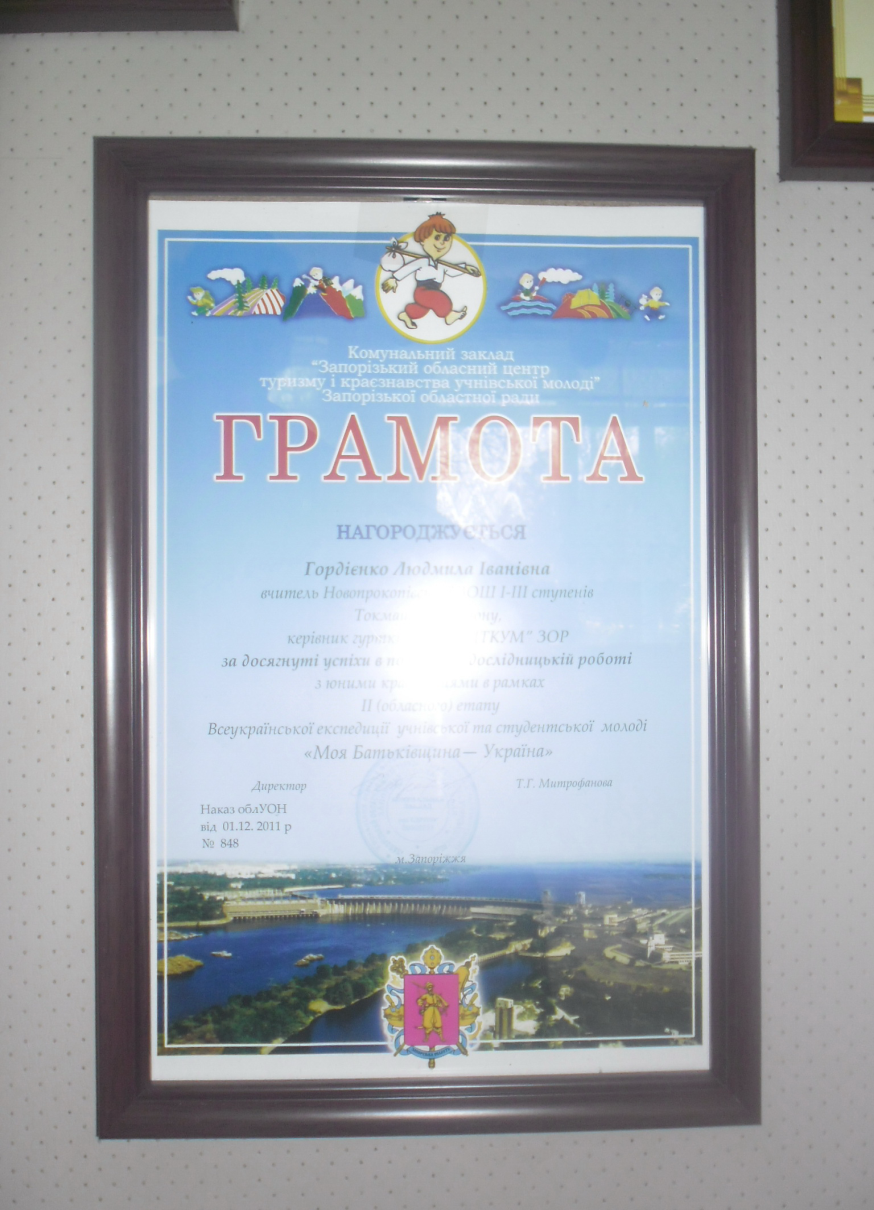 На землі, у домі вселюдському
Протиріч і негараздів тьма
Будьте люди обережні в ньому
Іншої домівки в нас нема.
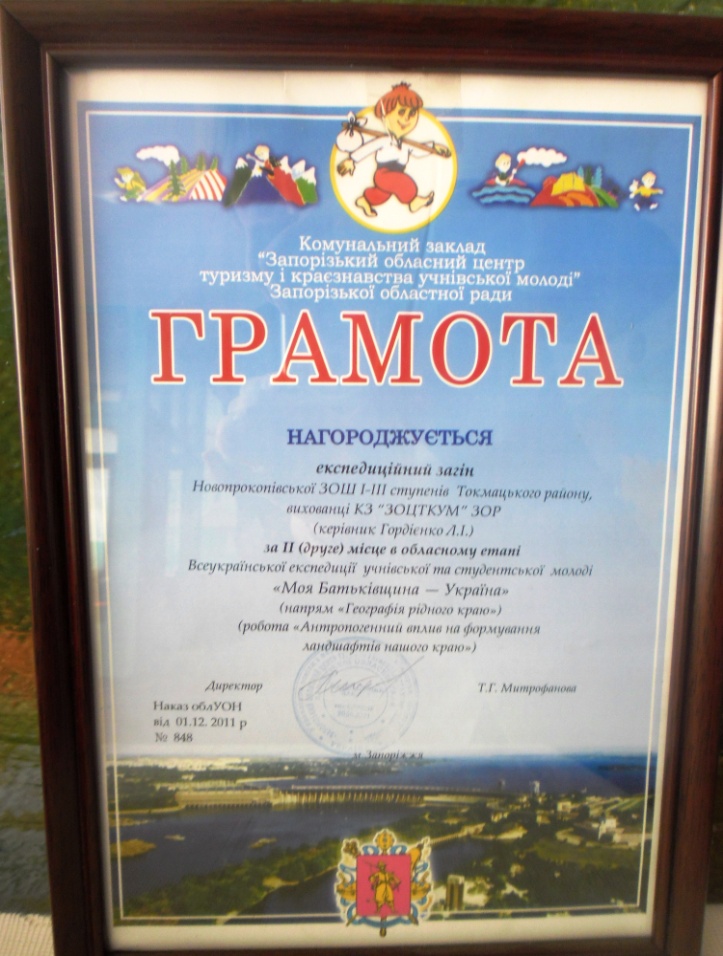 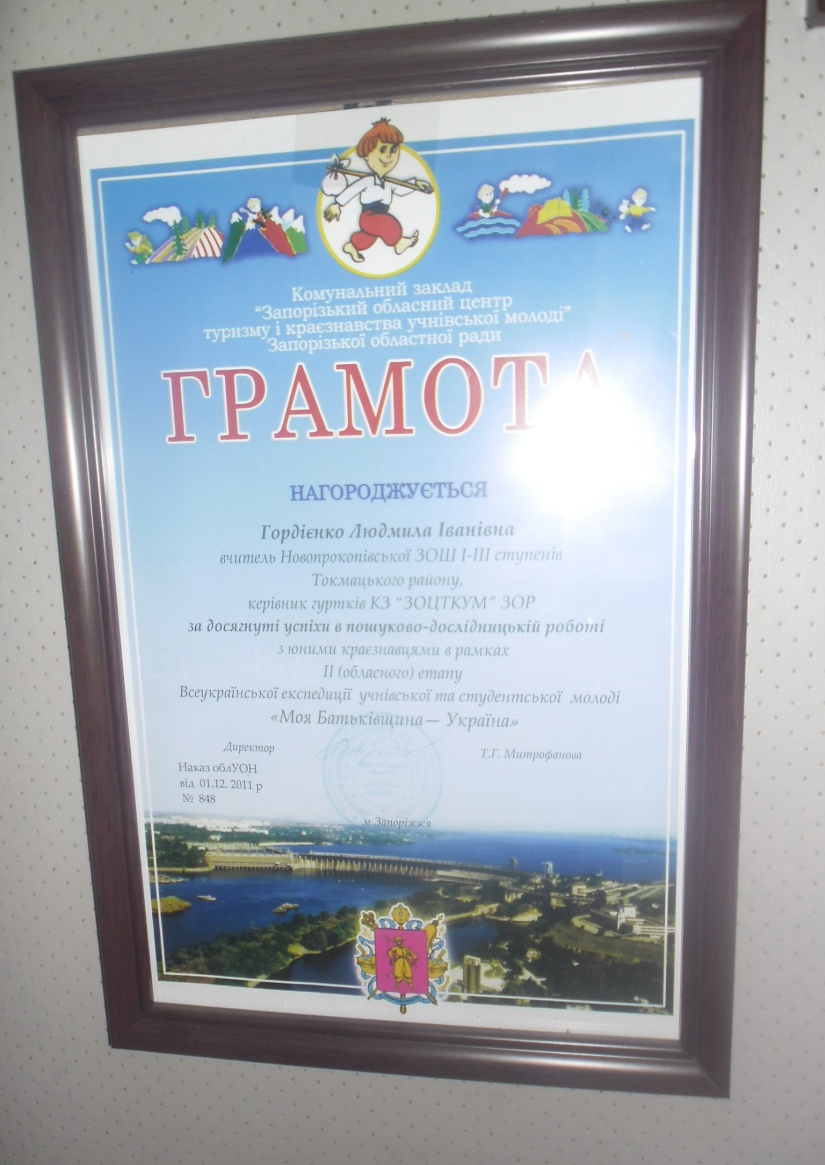 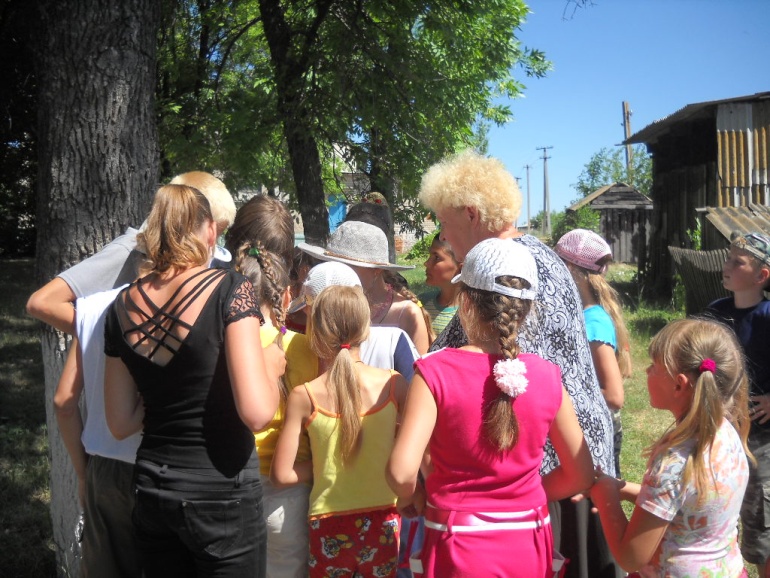 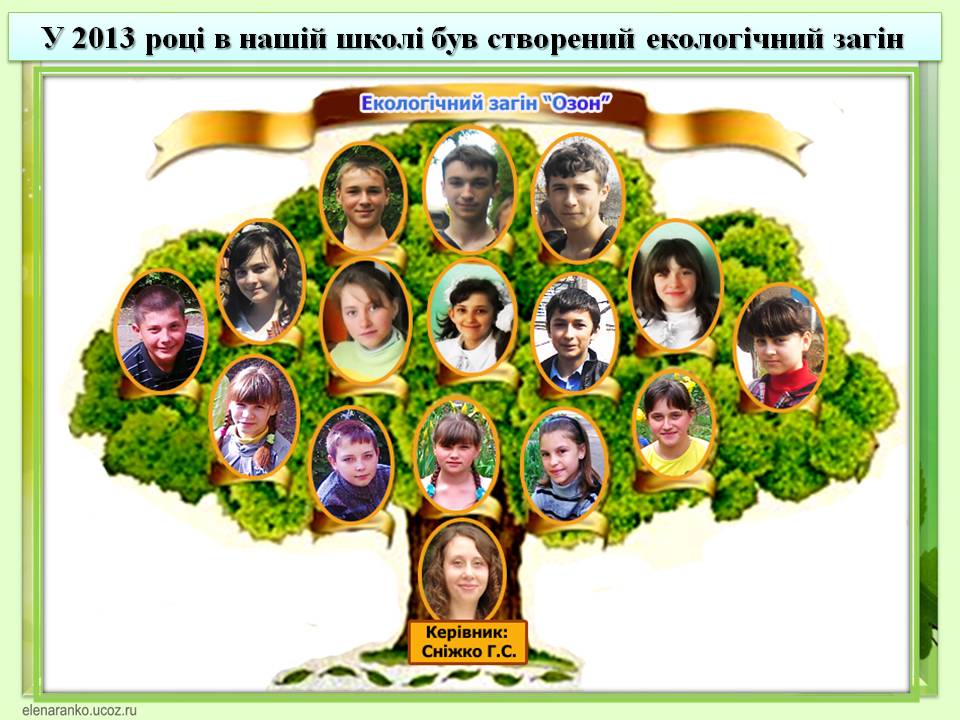 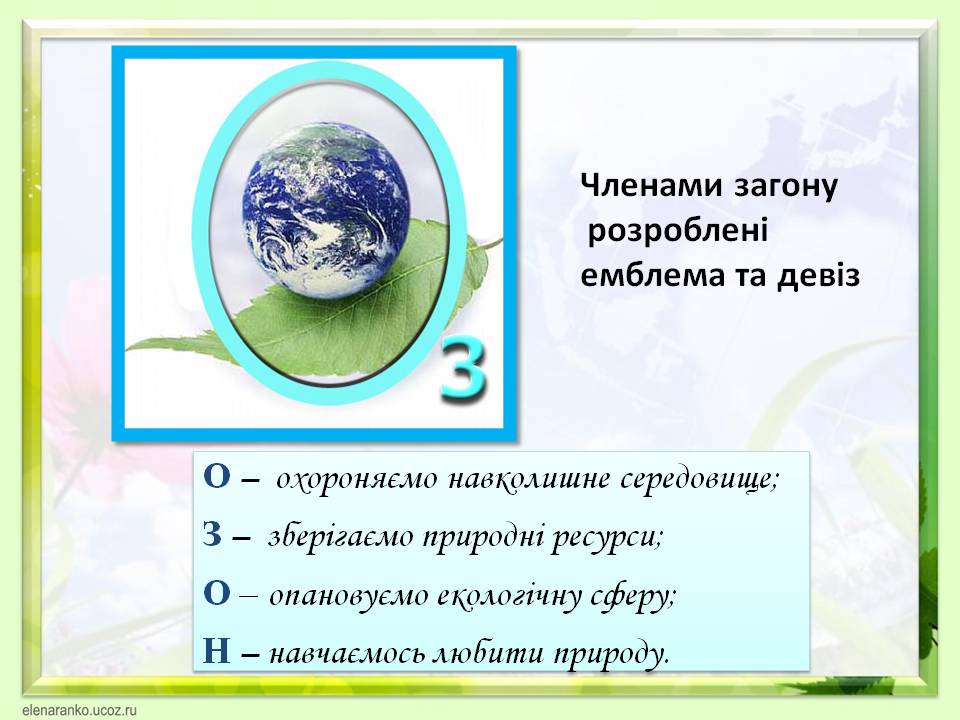 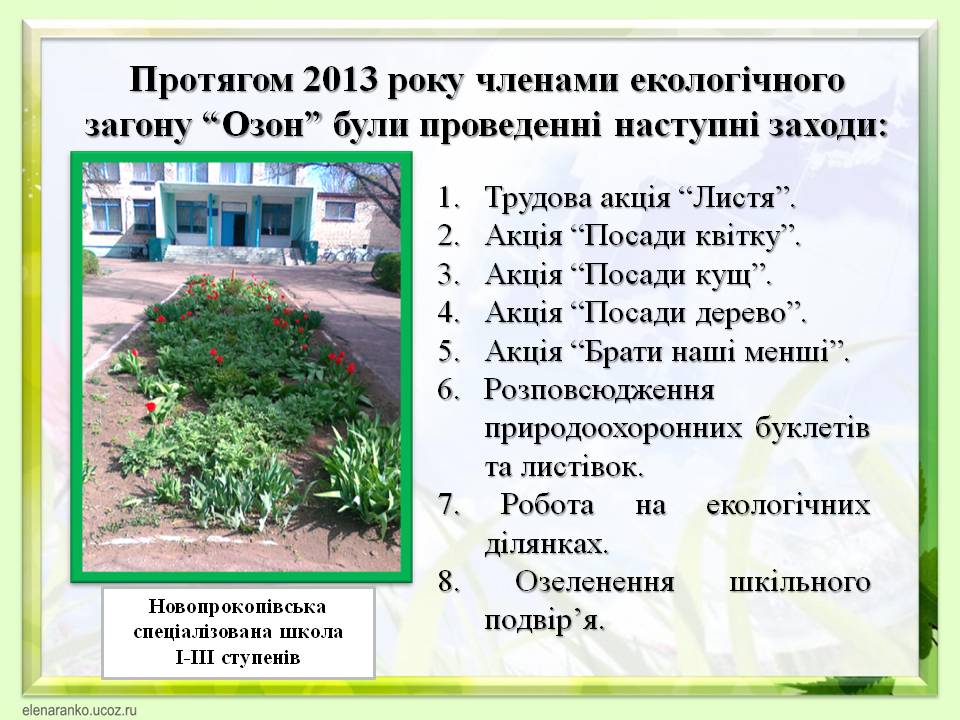 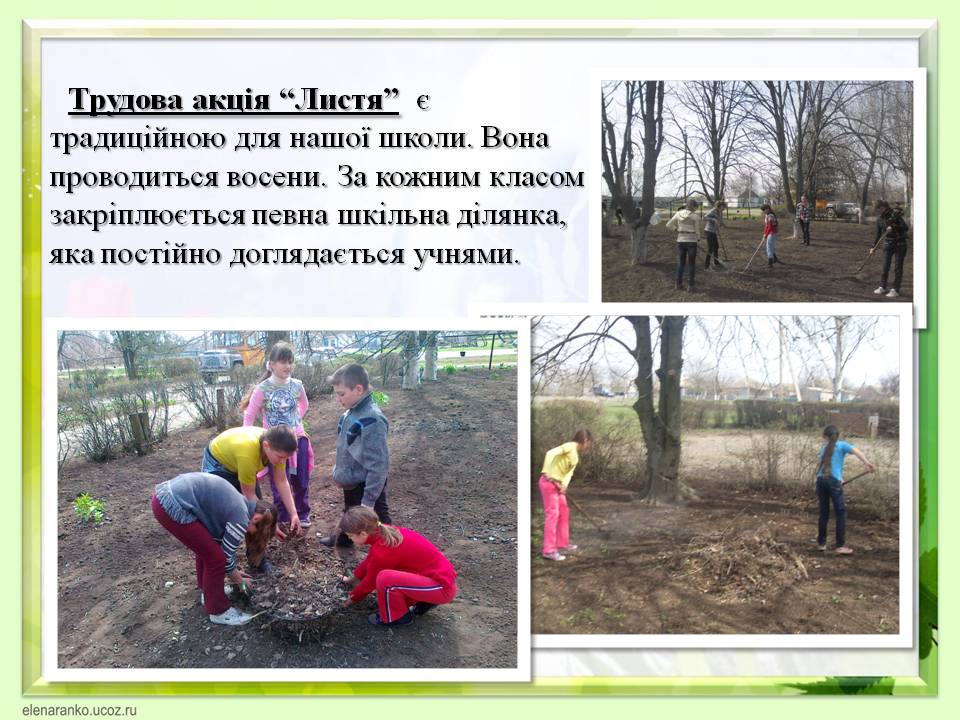 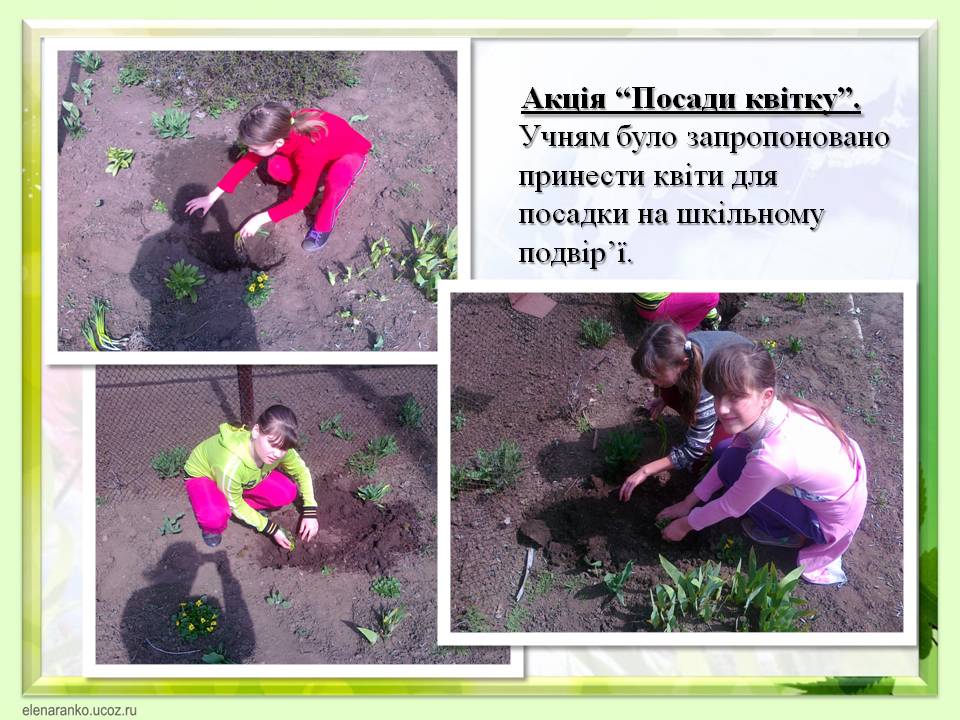 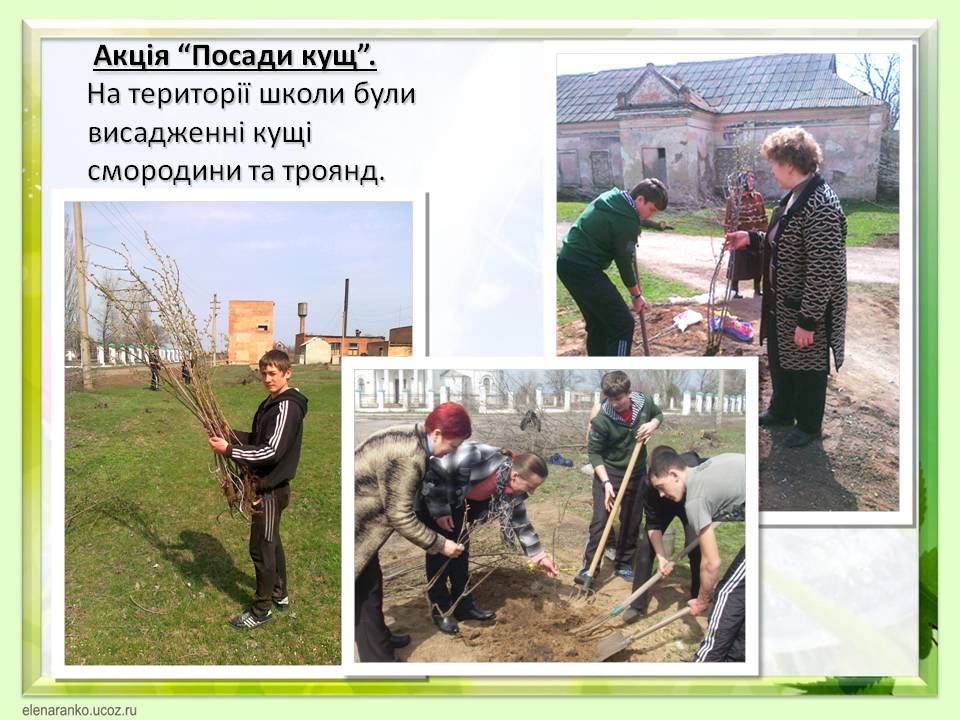 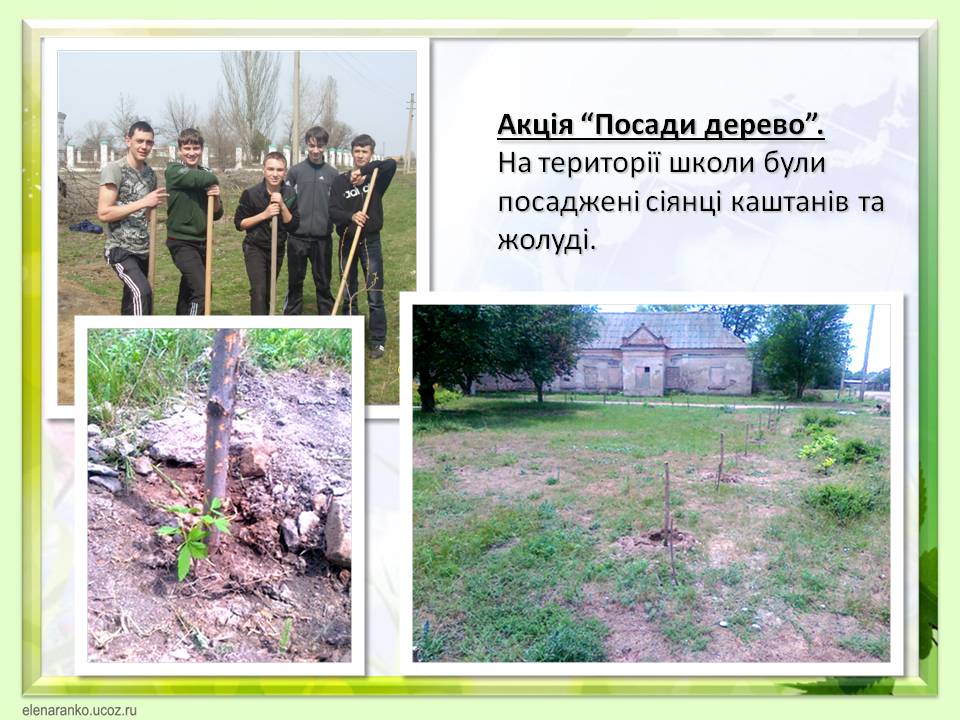 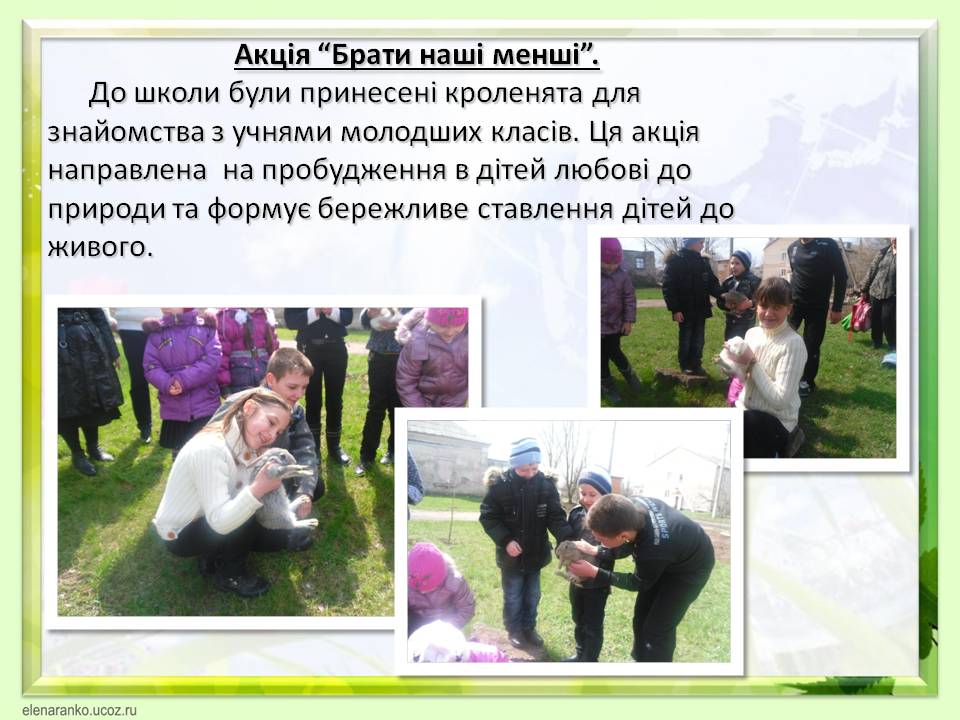 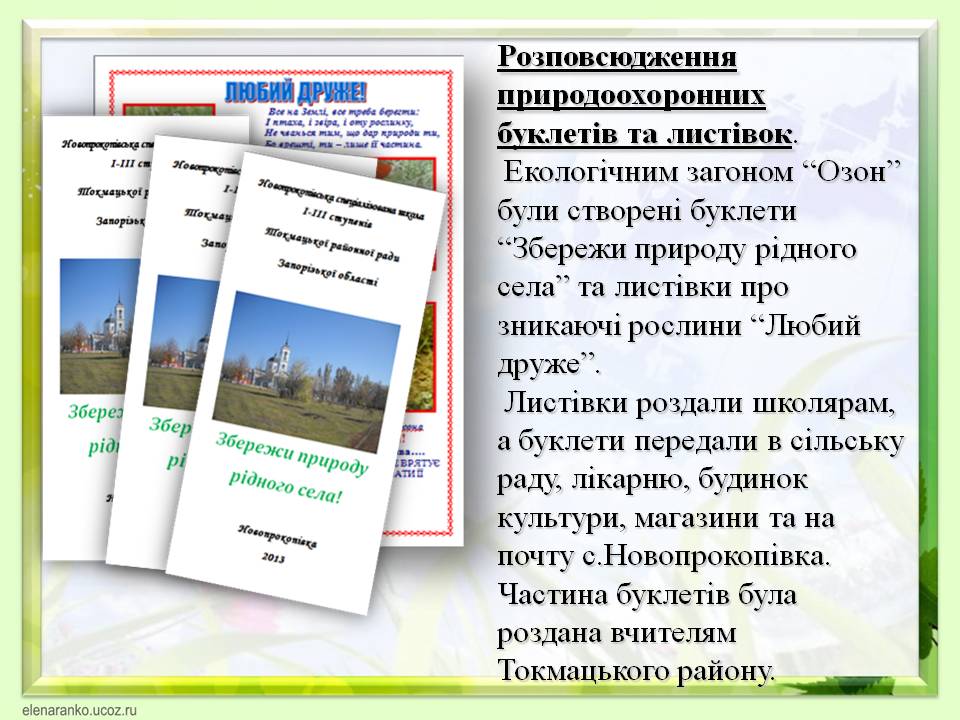 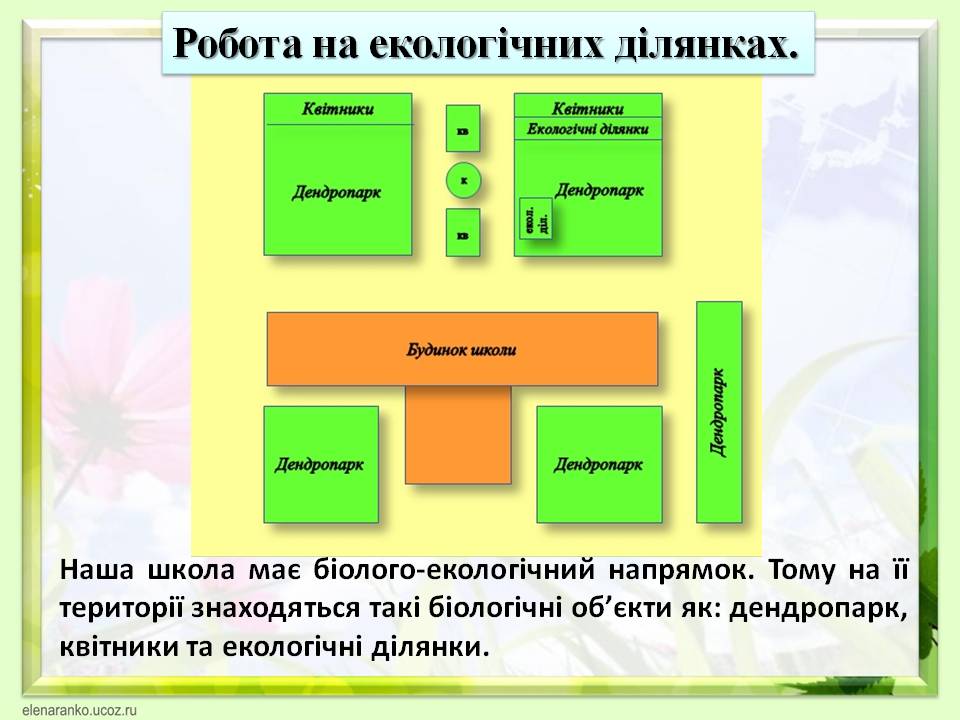 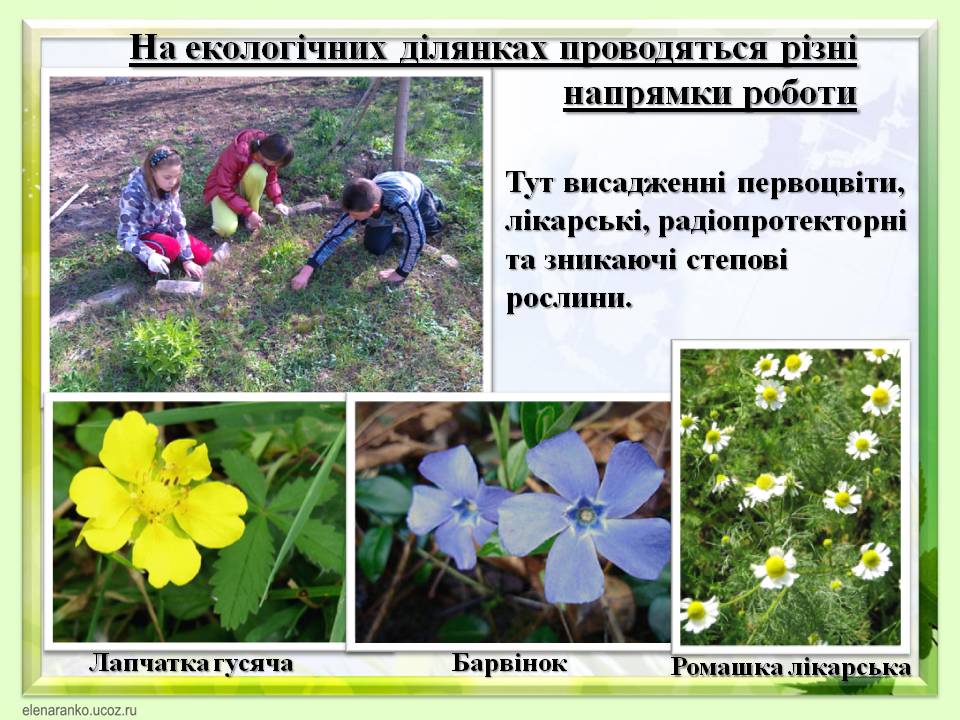 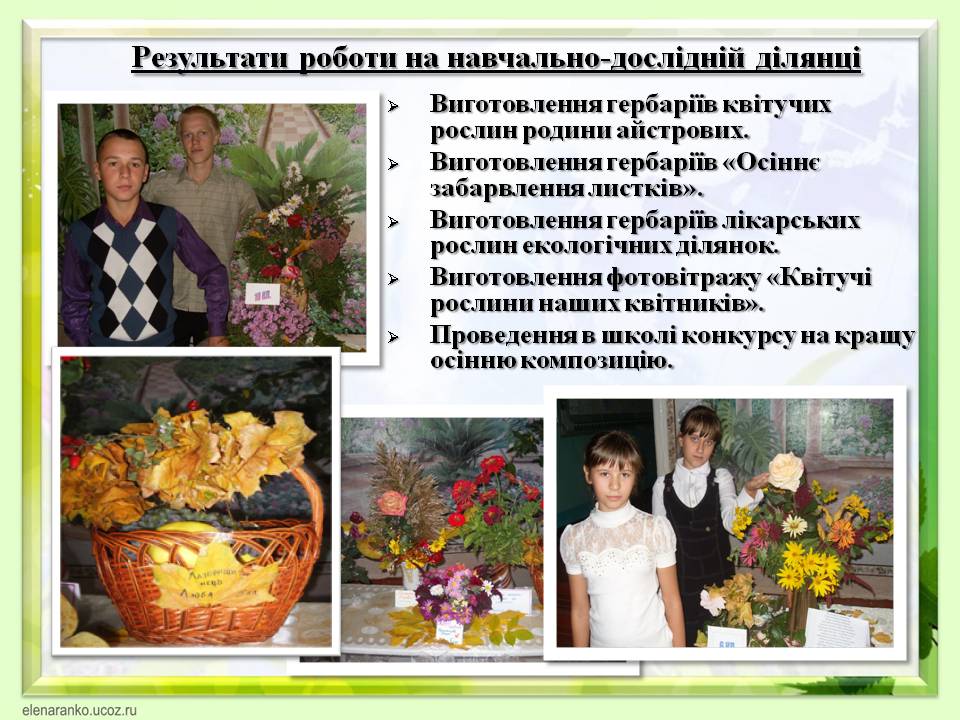 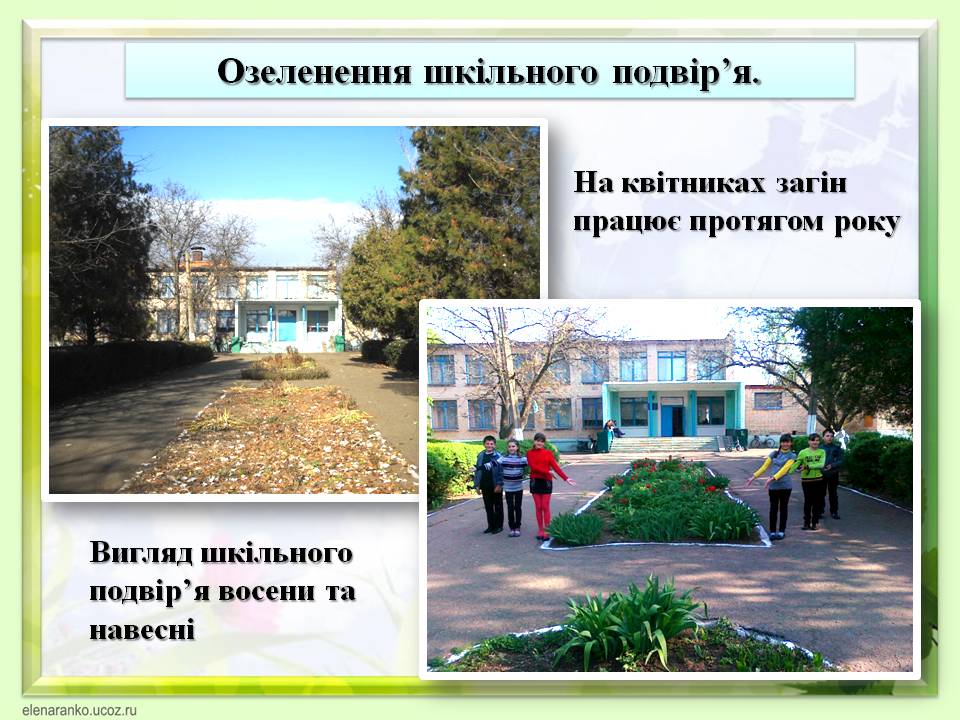 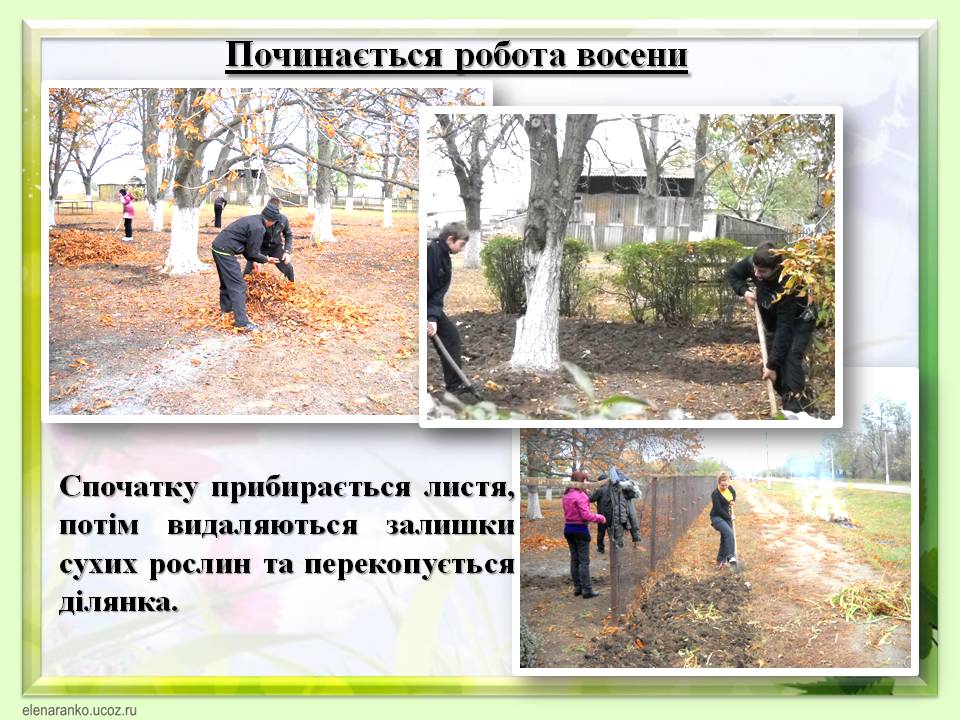 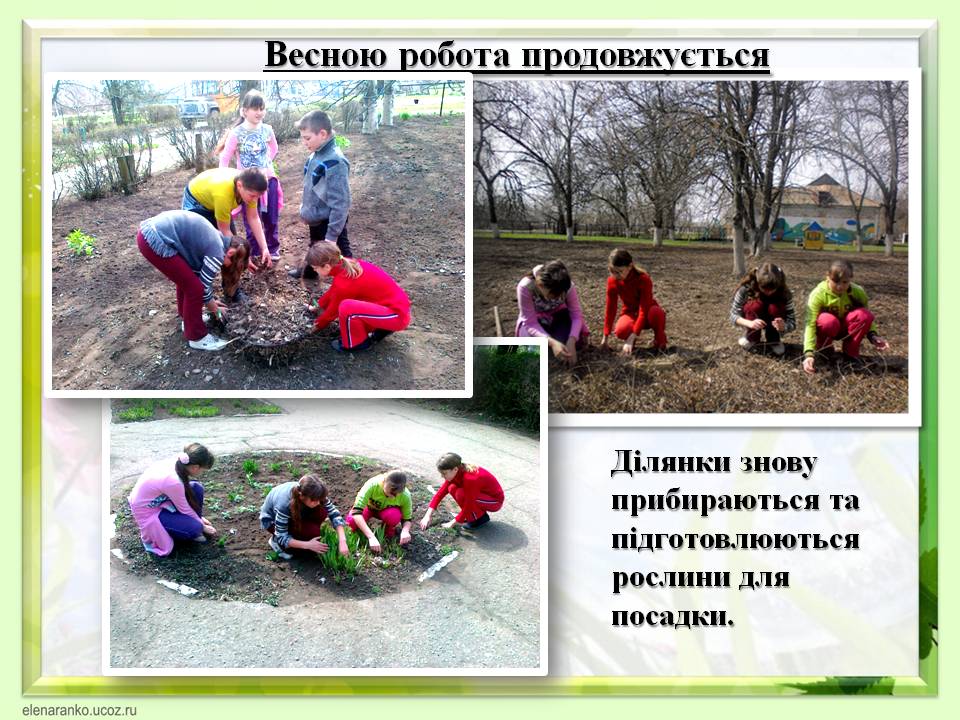 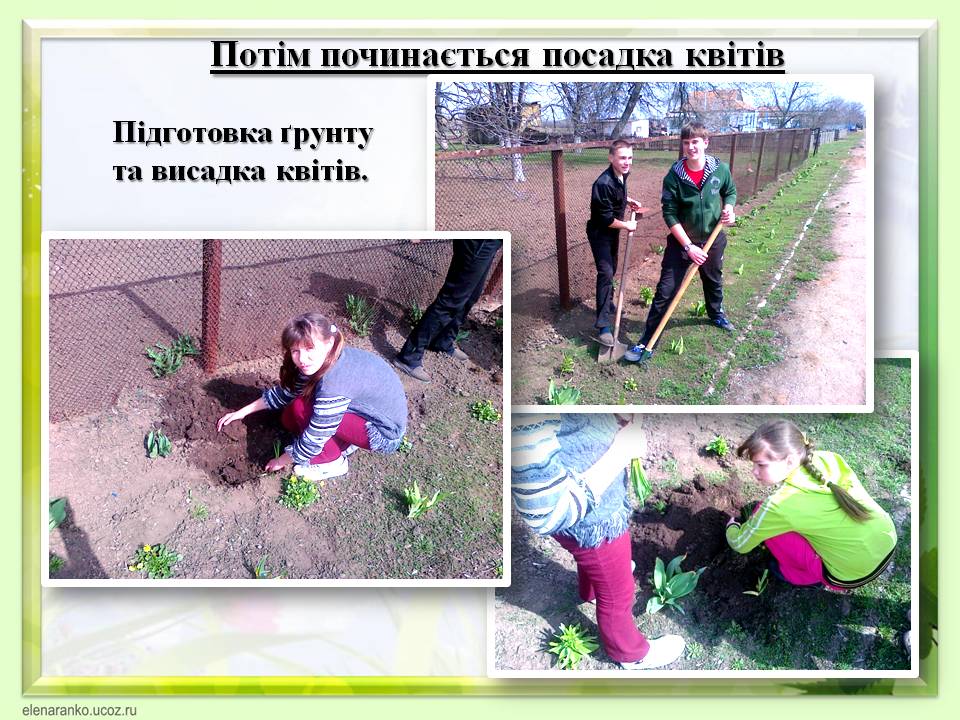 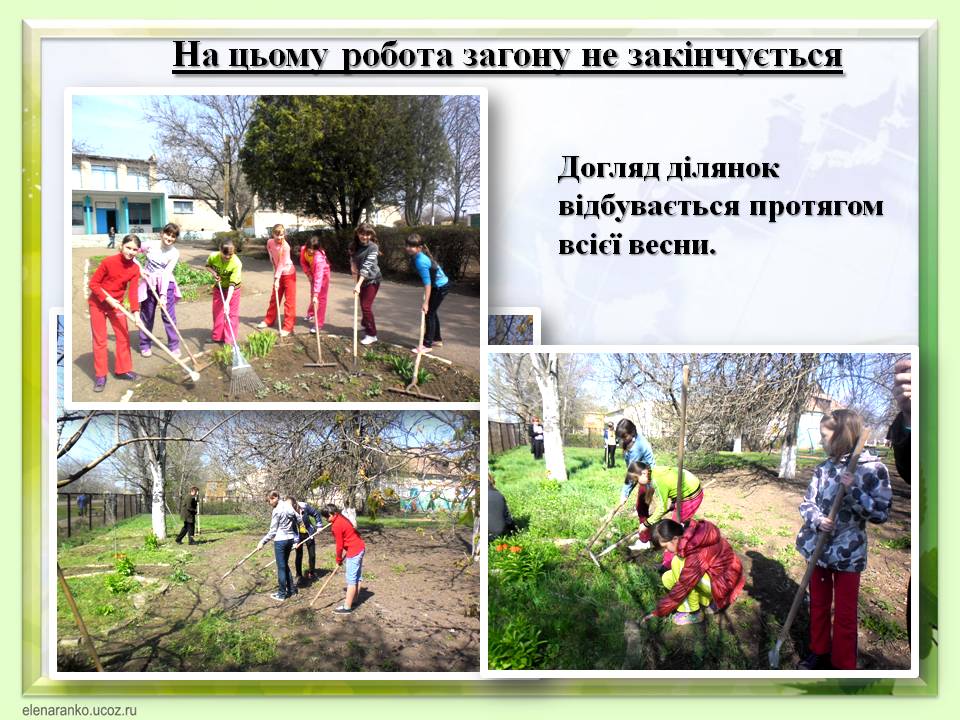 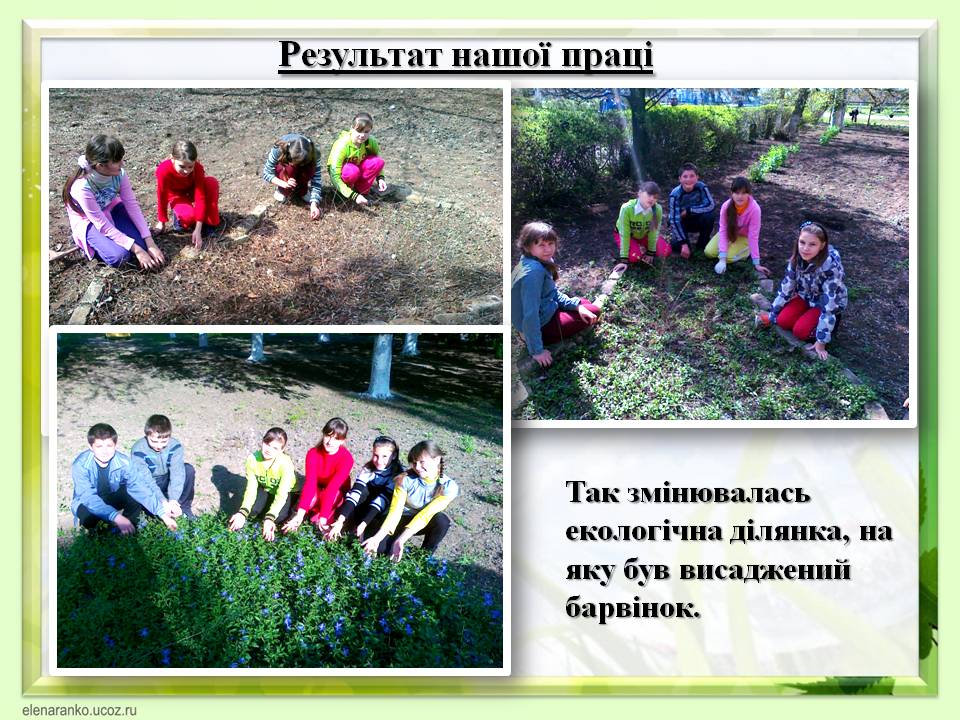 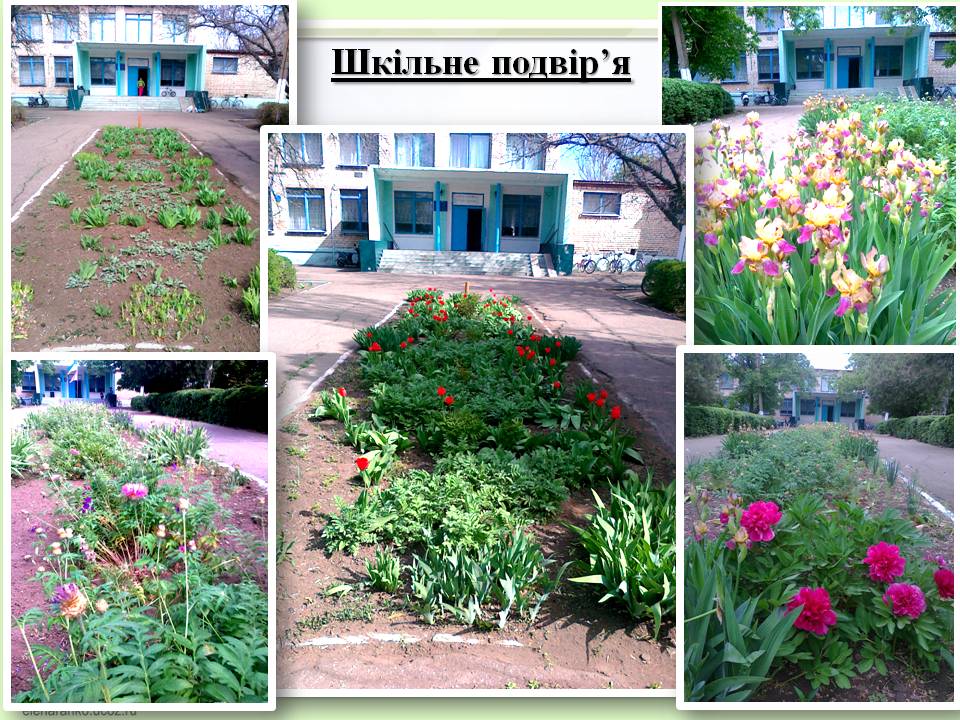 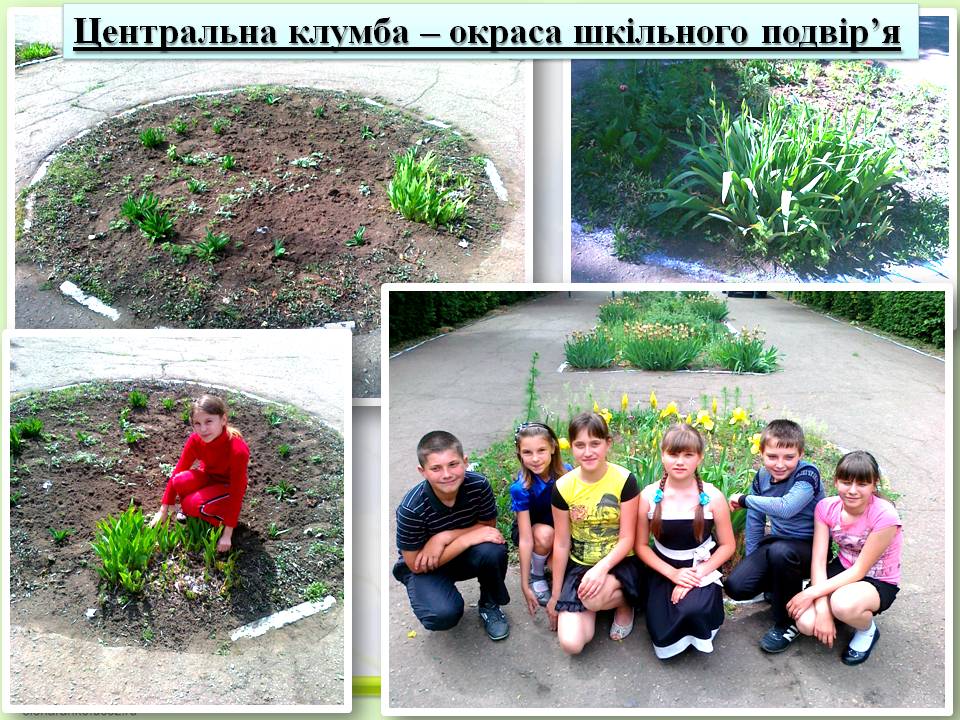 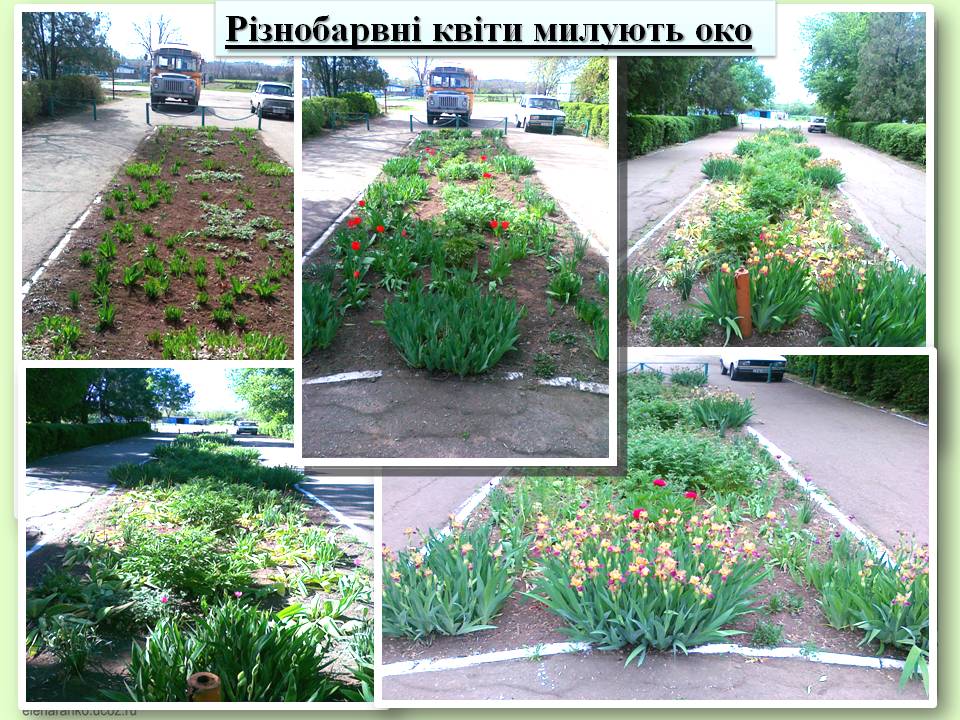 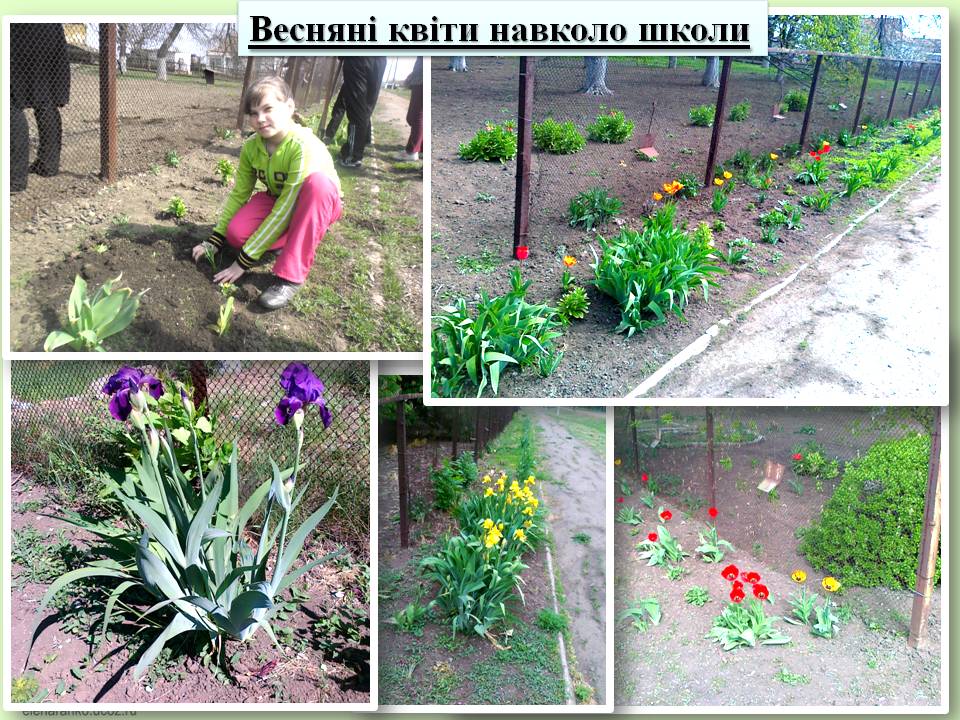 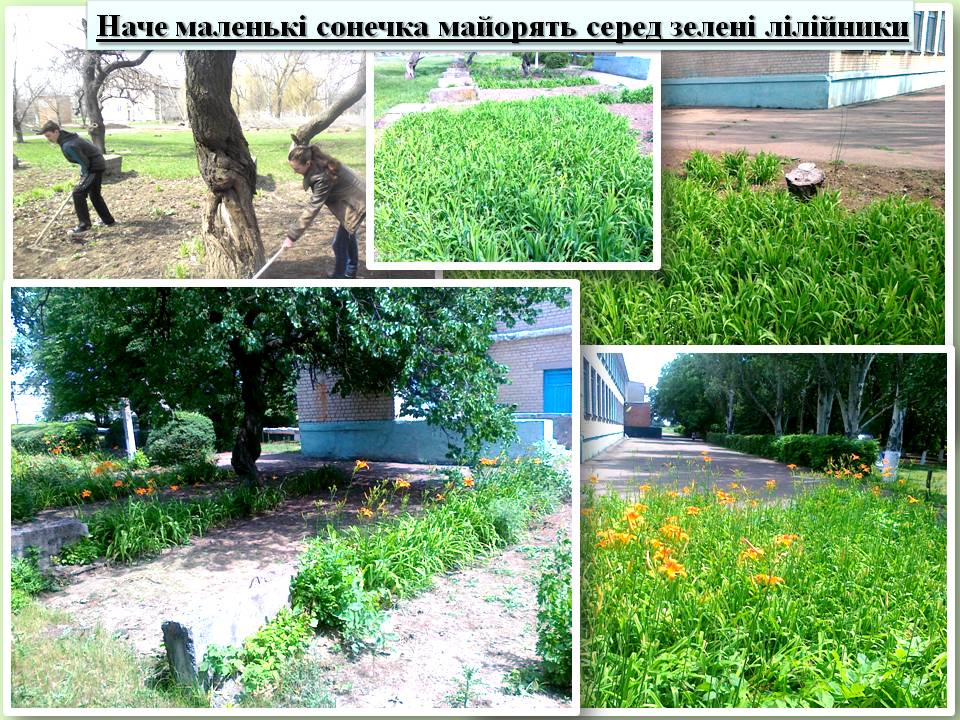 6. Інформація про кількість випускників, які вступили до професійних навчальних закладів на факультети  біолого-екологічного профілю.
7. Інформація про результати захисту МАН (обласний етап).
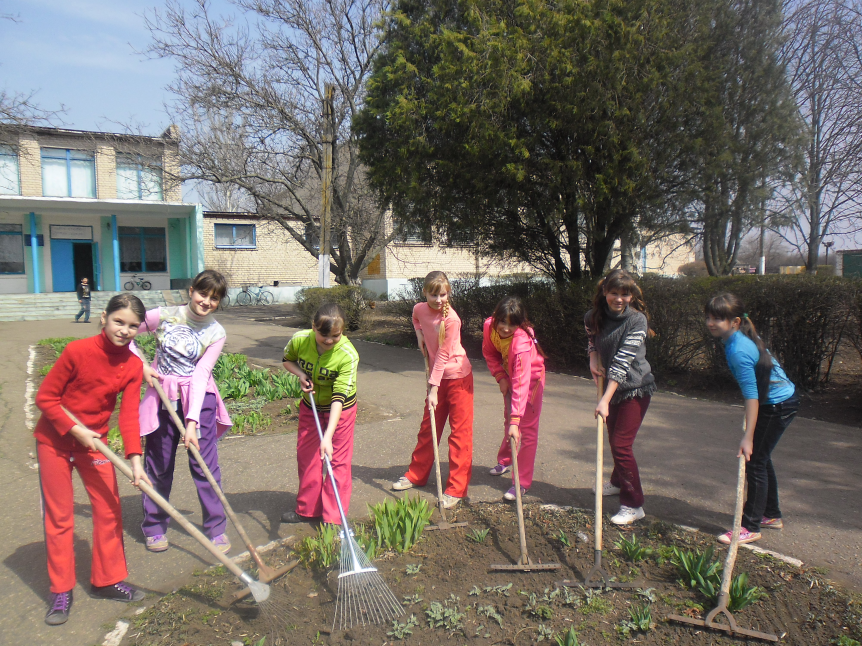 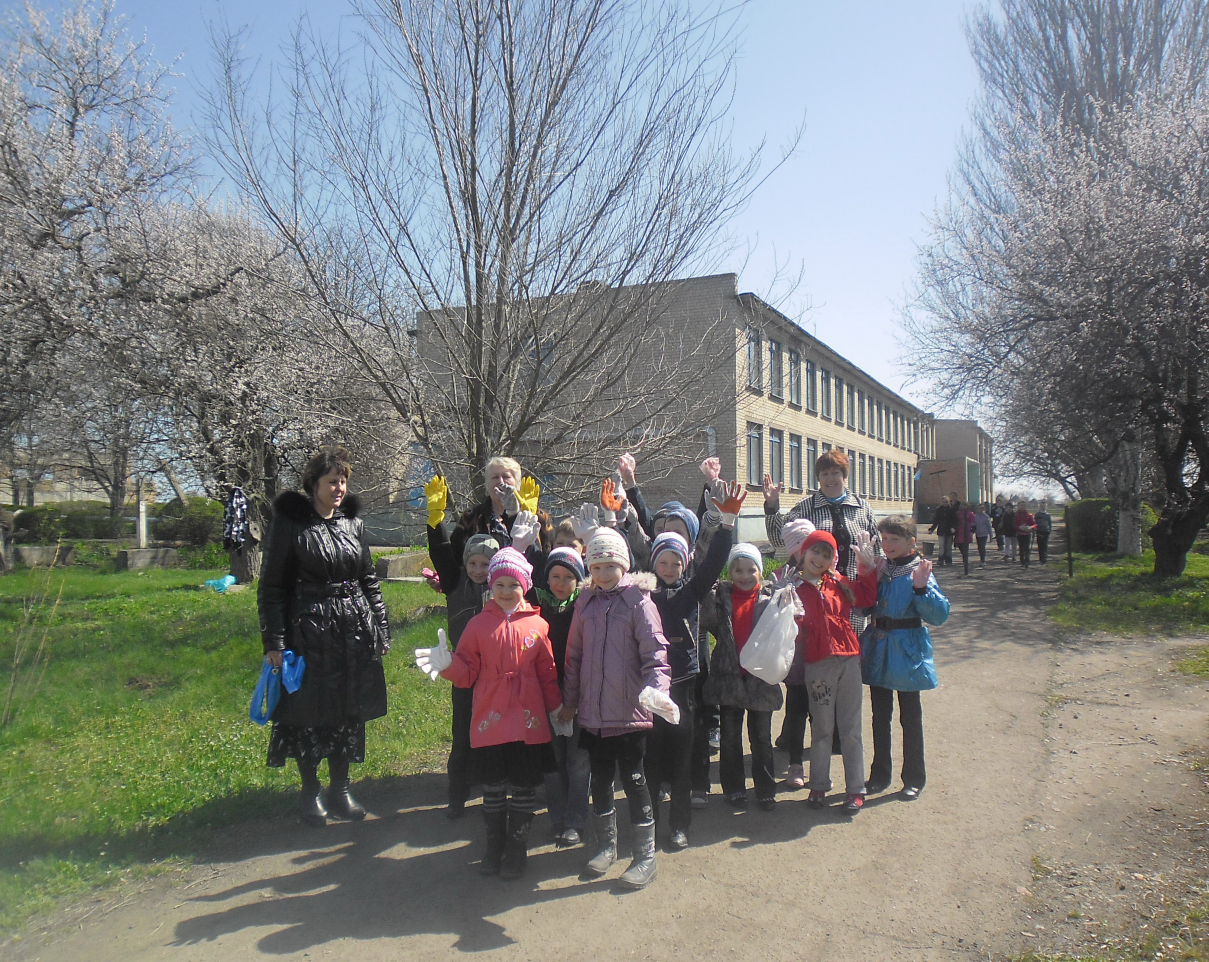 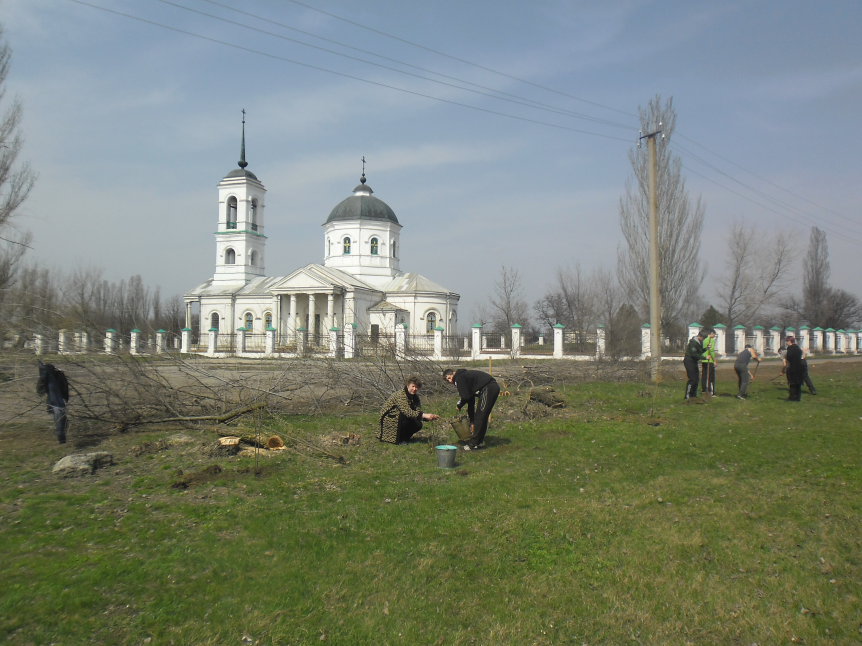 Свій голос віддаємо за матінку-природу,За чистоту Землі, красу і вроду.За екологію довкілля і душіСтавай і ти й діла свої верши.
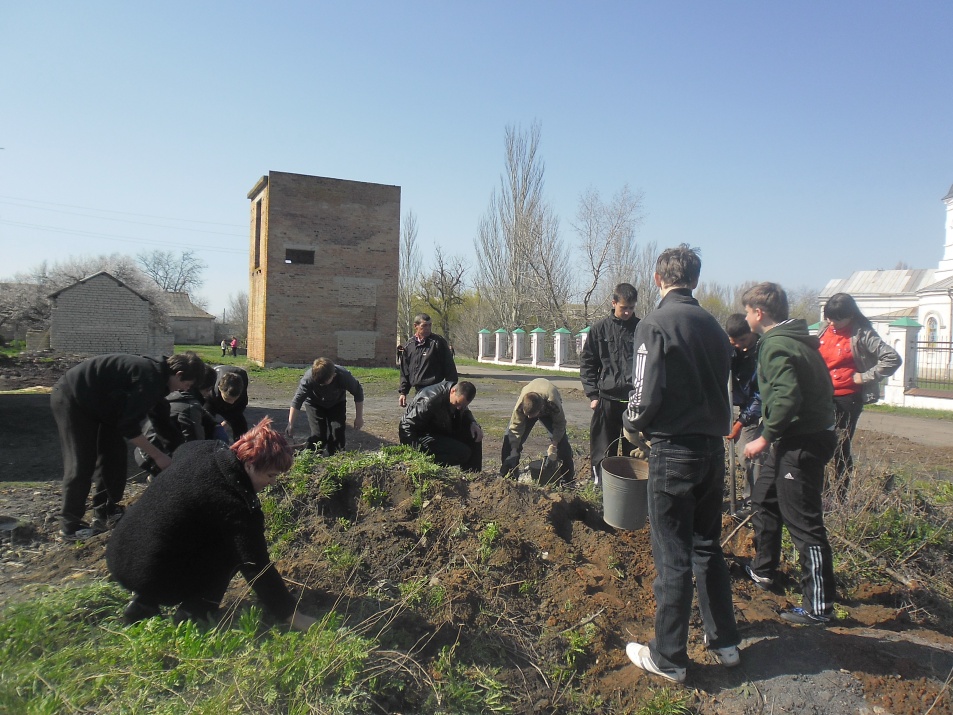 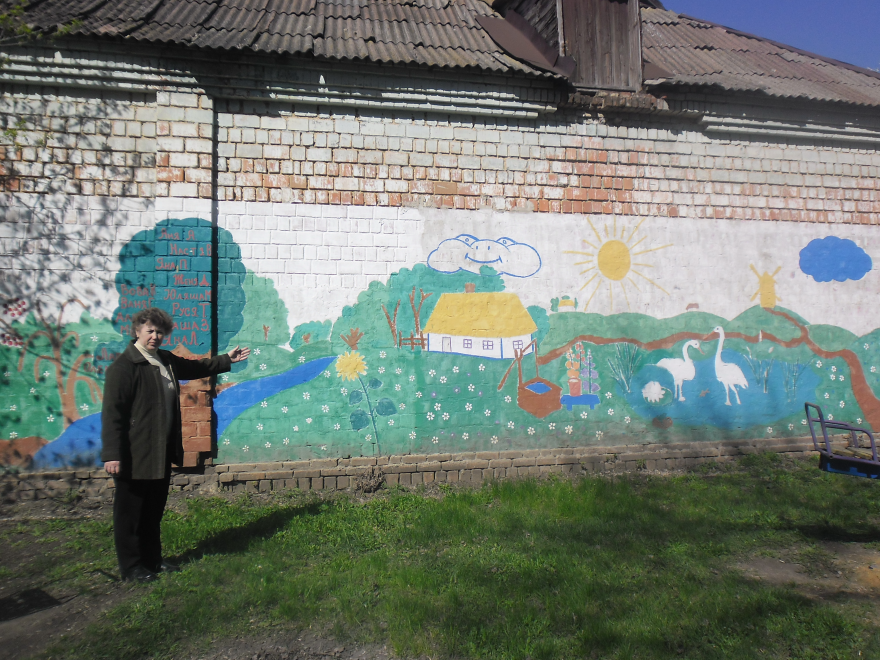 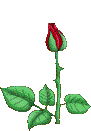 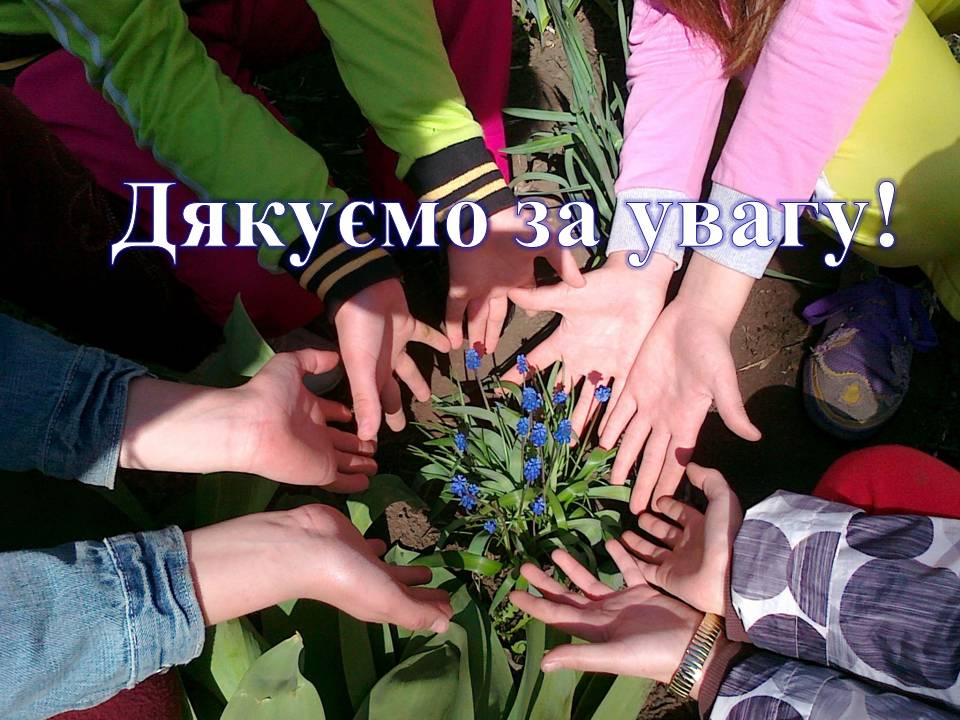